Roads to Success for Sediment ReductionRoger Nichols, U.S. Forest Service
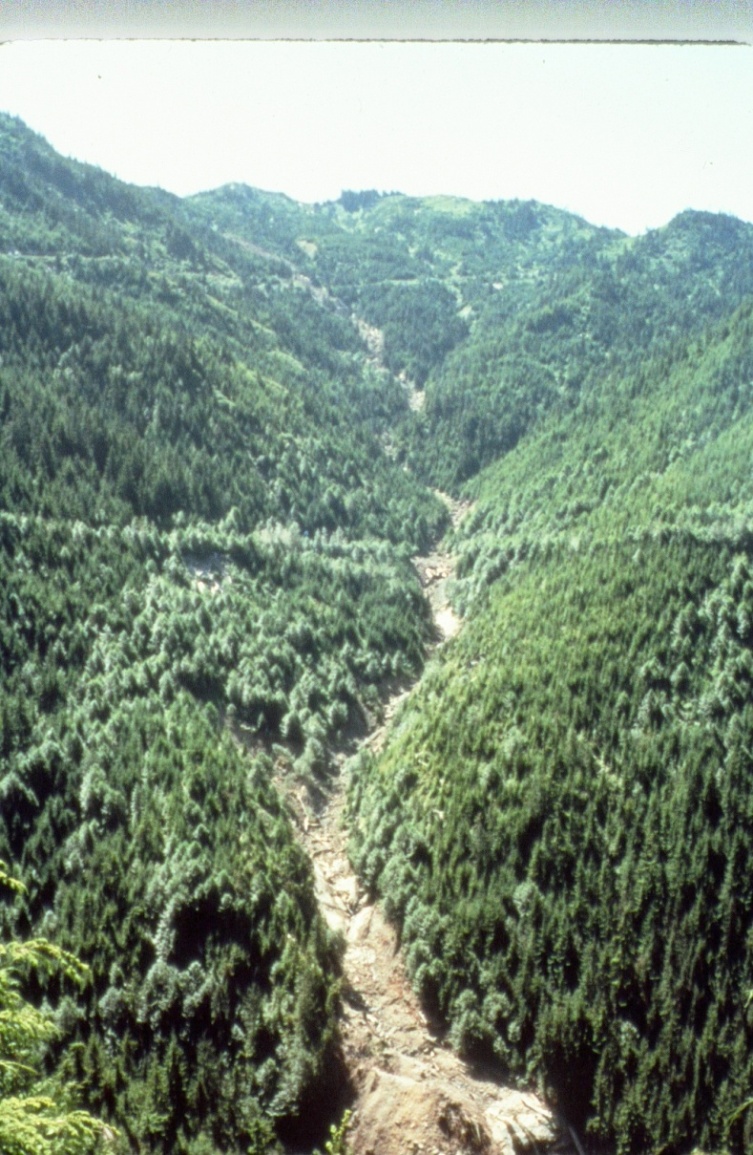 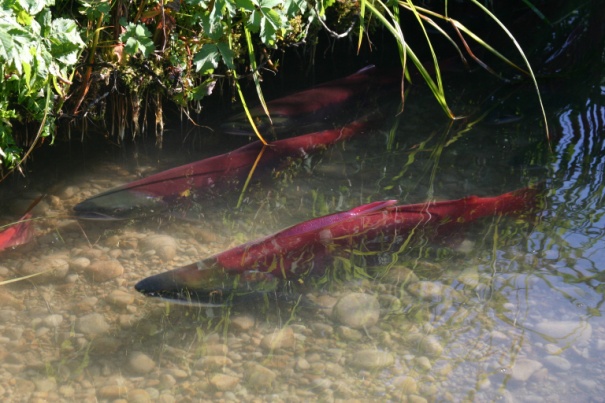 Why Reduce Sediment Delivery?
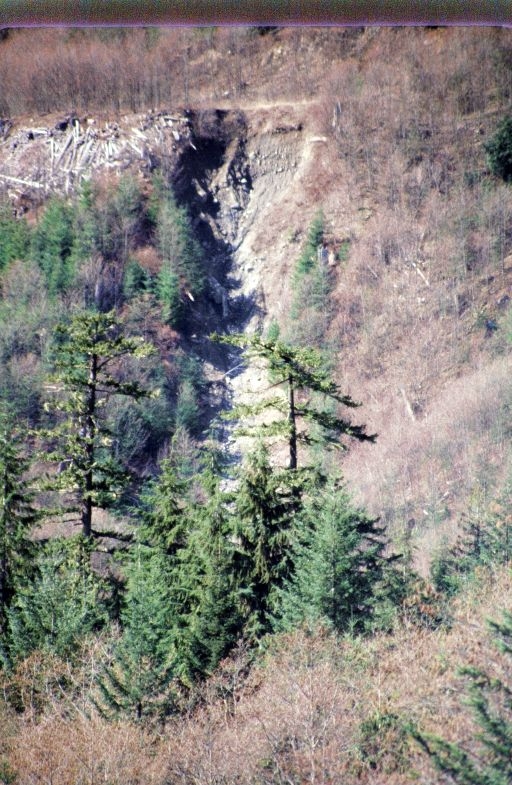 Chokes Salmon Redds

Reduces Egg-to-Fry Survival

Fills Stream Channels/Pools 

Widens Active Channel

Increases Water Temperatures
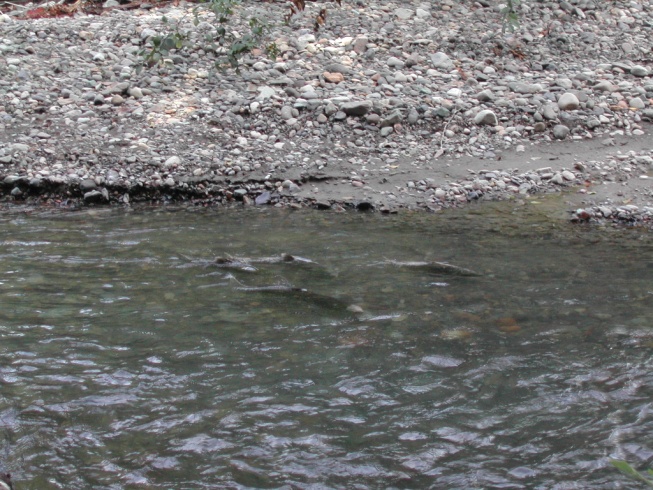 Mt. Baker-Snoqualmie National Forest
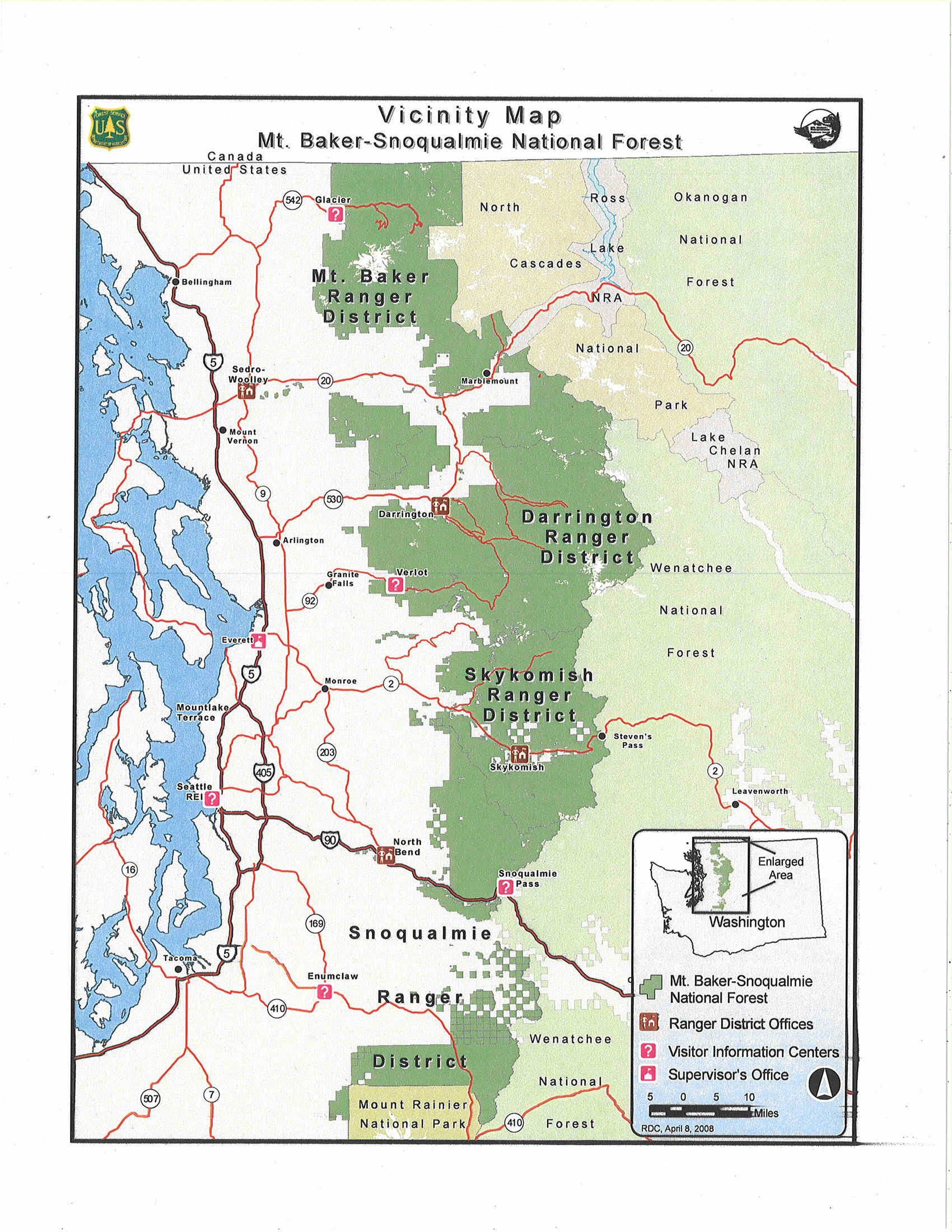 North Puget Sound Watersheds Critical to Chinook Recovery in Puget Sound
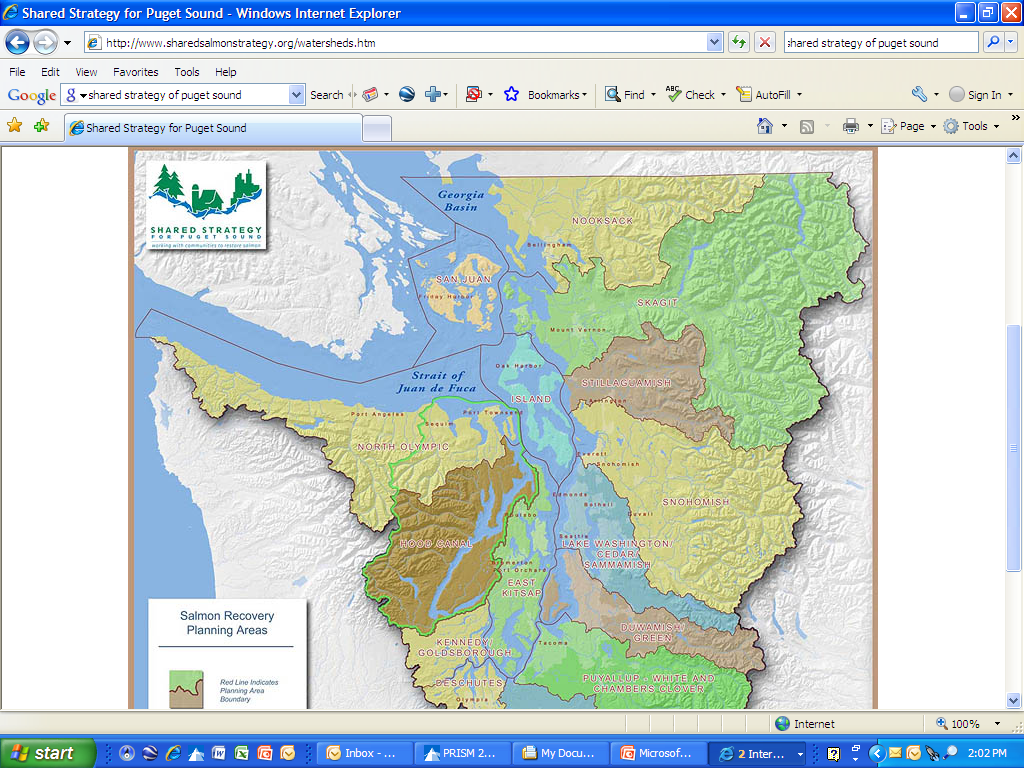 Nooksack
Skagit
Stillaguamish
Focus on Three Priority Puget Sound Watersheds
1999- 2009
Nooksack RiverWRIA 1 Salmon Recovery Board
Nooksack Chinook Recovery Plan
WRIA 1 Limiting Factors Analysis
Hazardous Slope Inventories
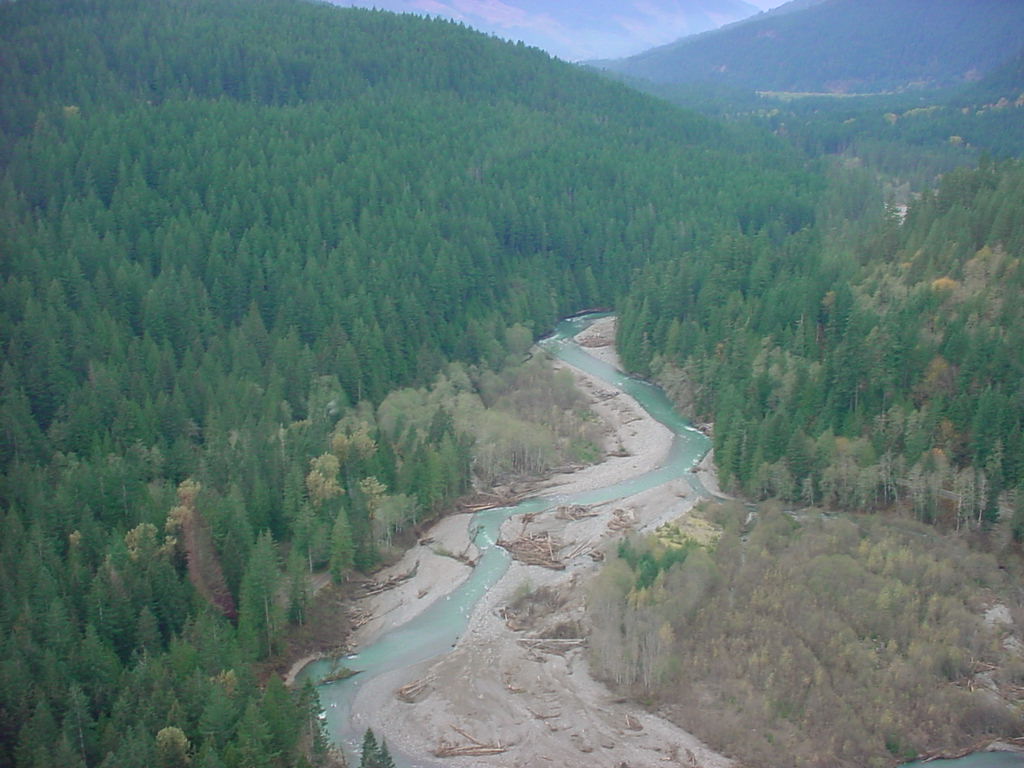 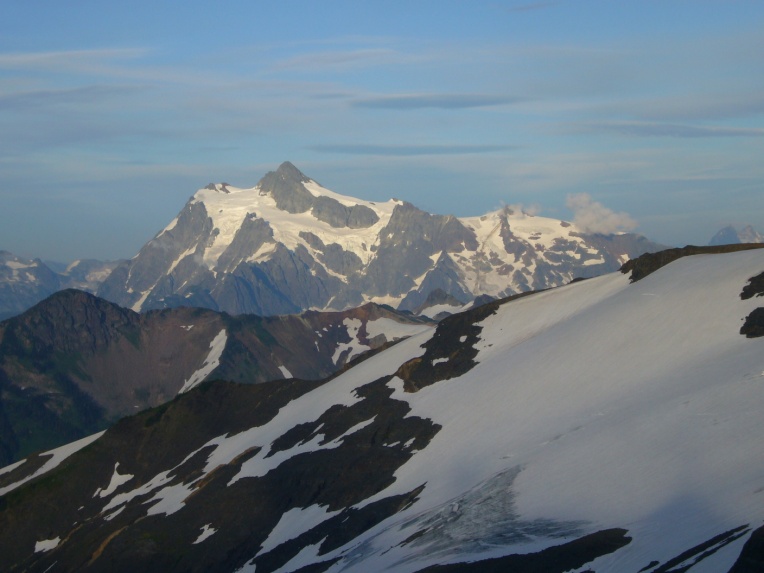 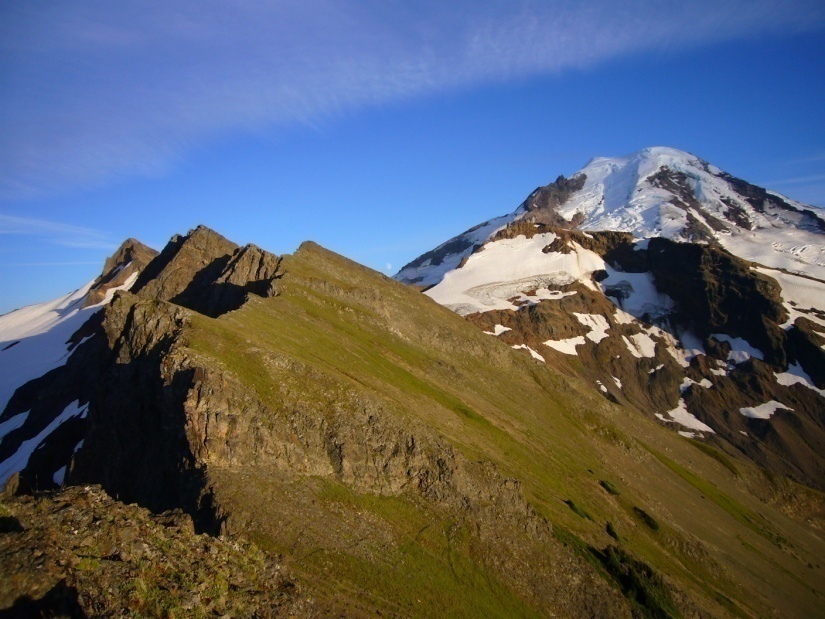 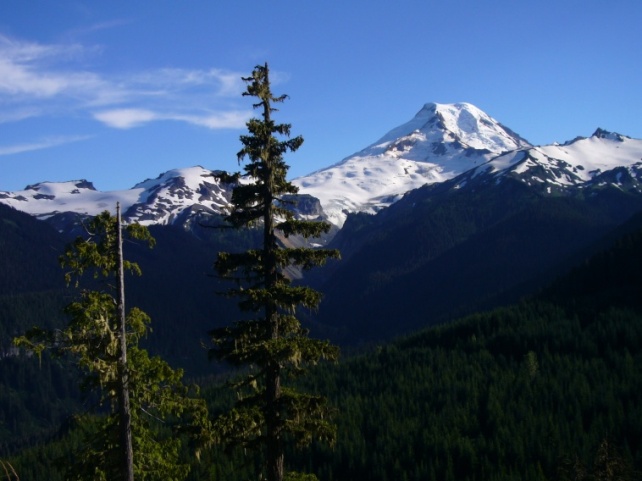 Nooksack River Nooksack Salmon Enhancement Association (NSEA)
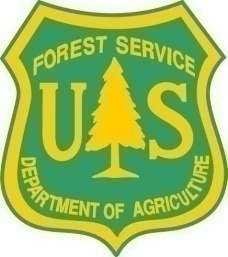 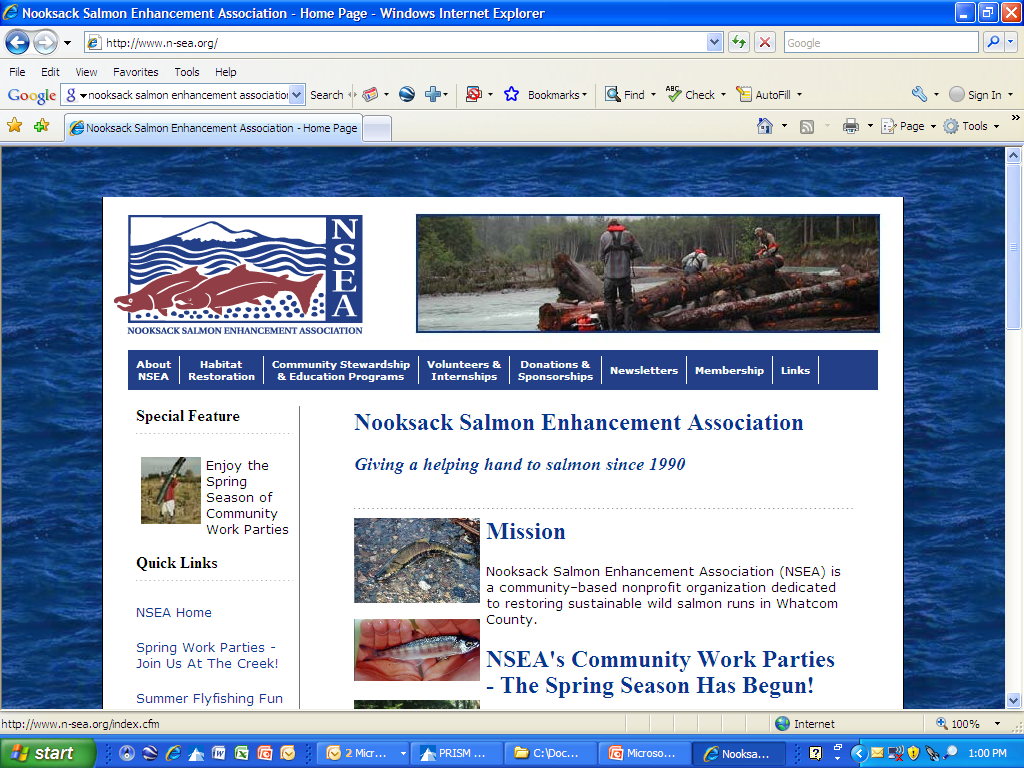 1999- 2001
Comprehensive Nooksack Focus
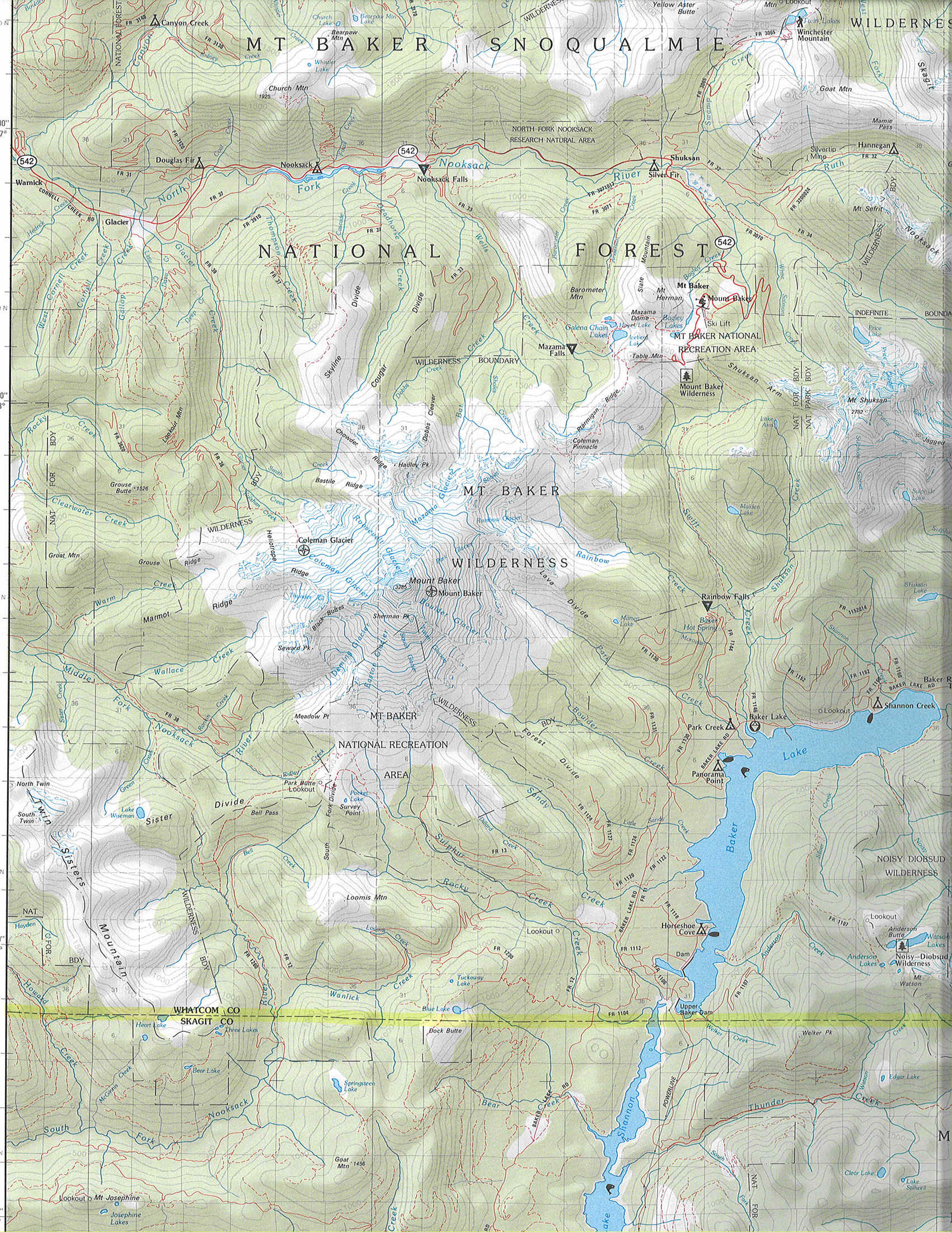 West Church
Nooksack Roads
Wells Creek
Grouse Butte
Grouse Butte
Nooksack Roads
Wells Creek
West Church
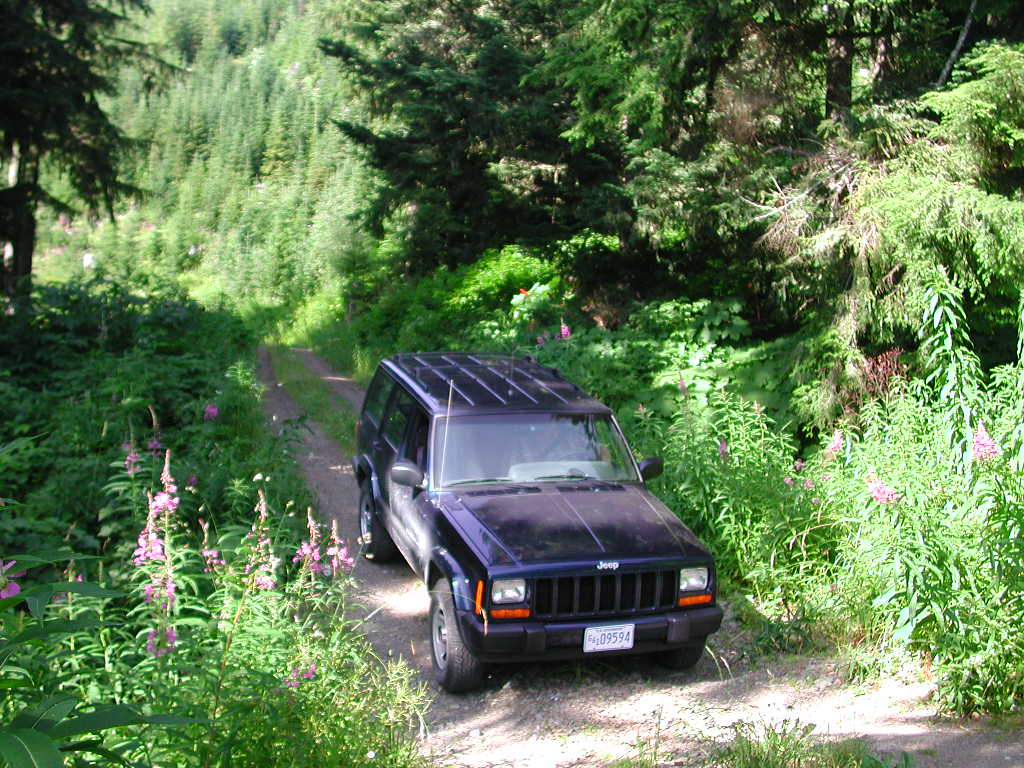 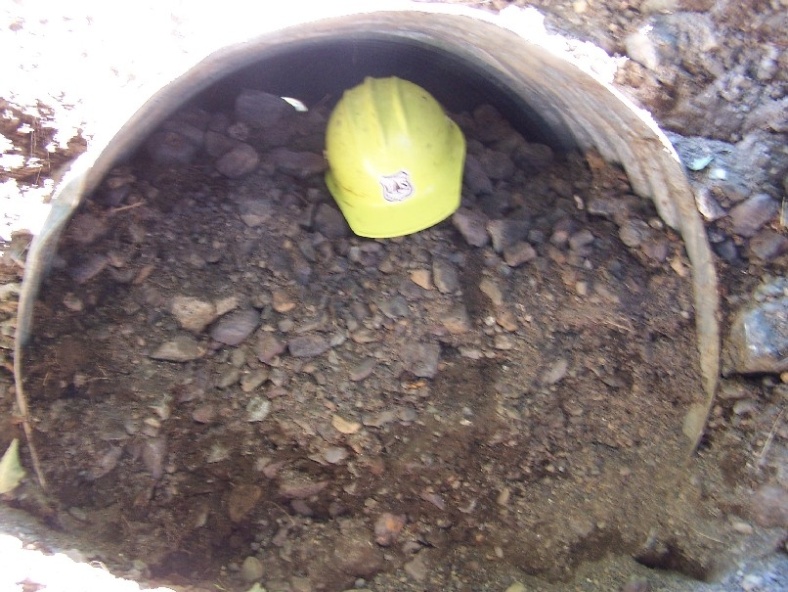 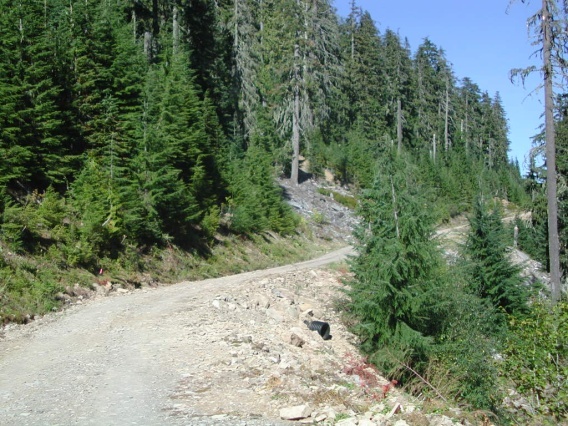 Grouse Butte
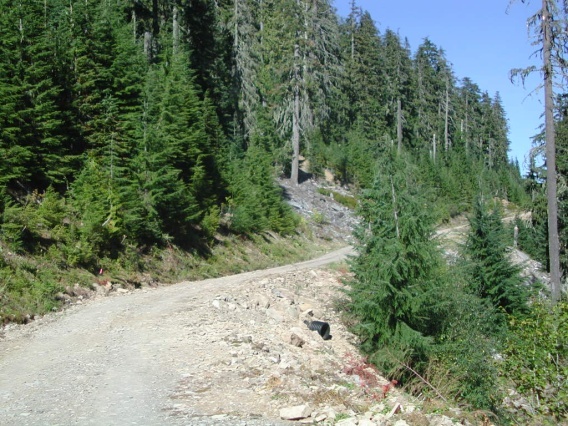 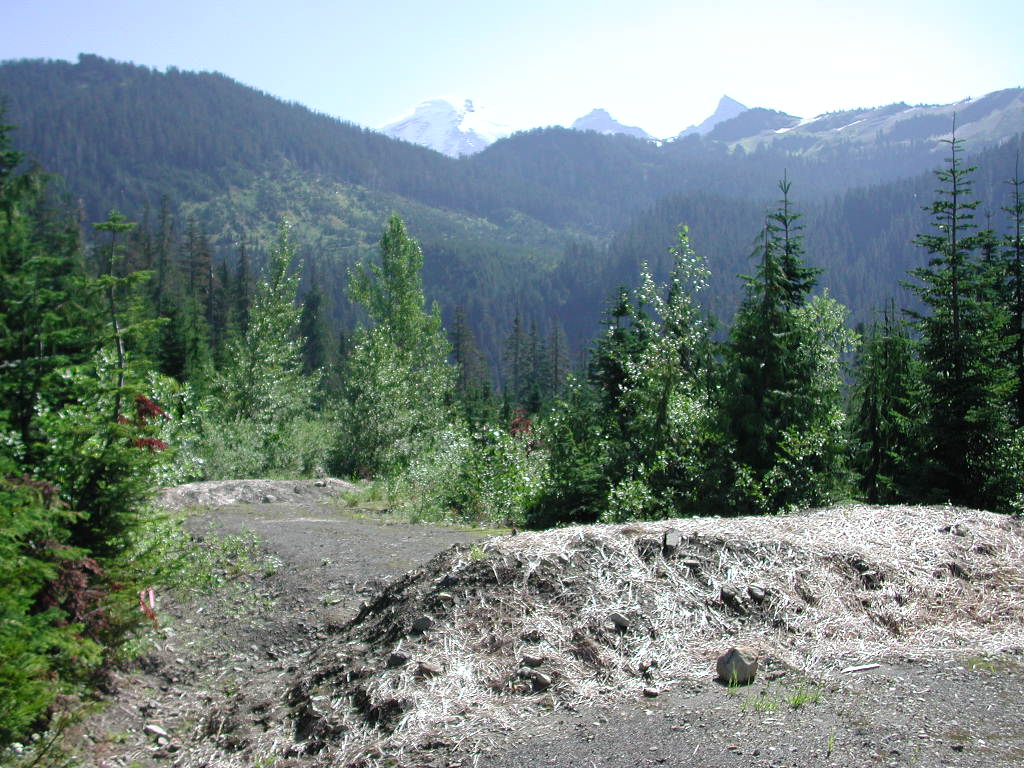 More Efficient to Treat Entire Road
System in an Area
Grouse Butte
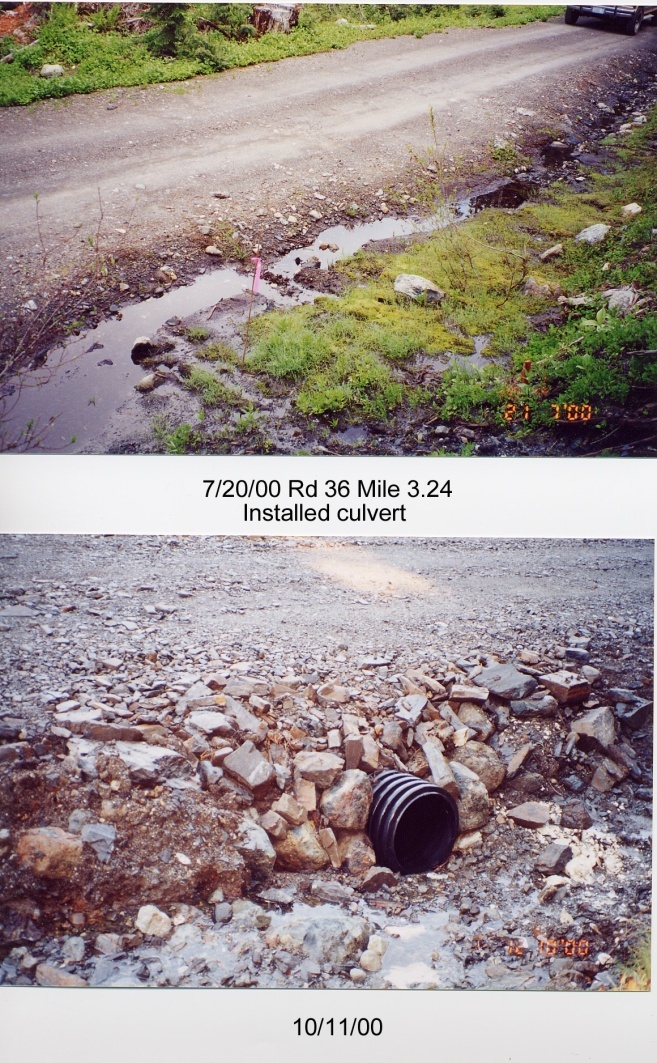 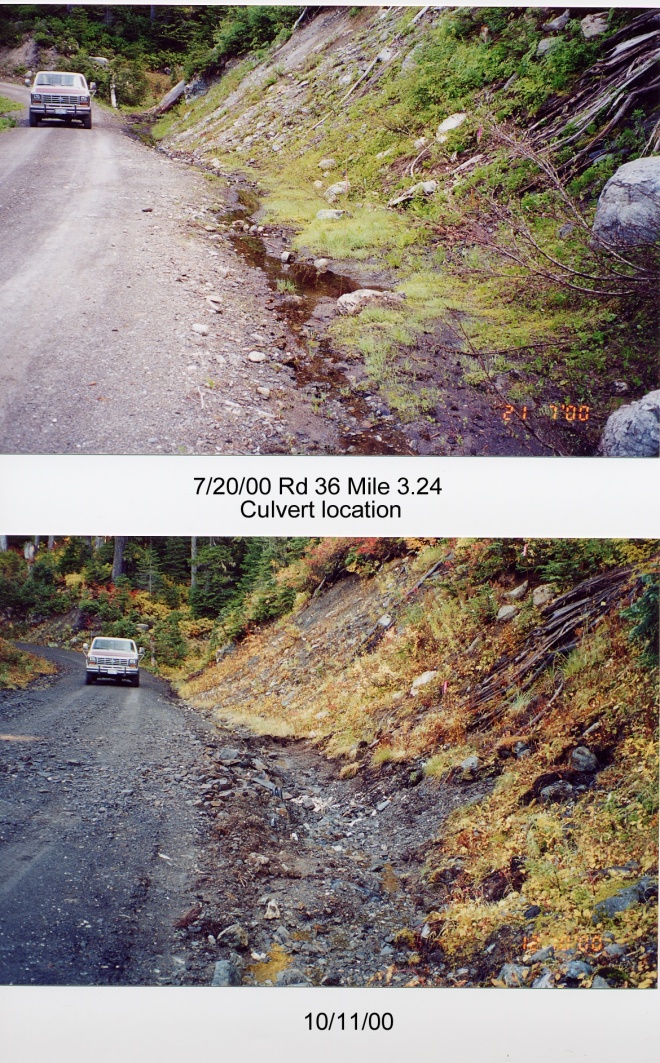 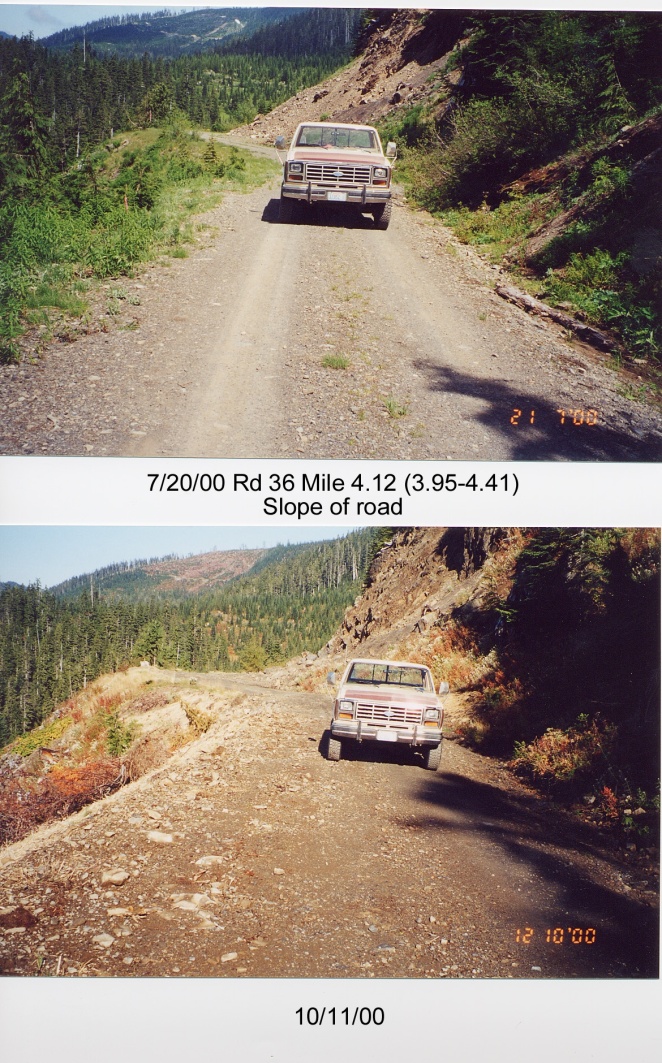 Nooksack Roads
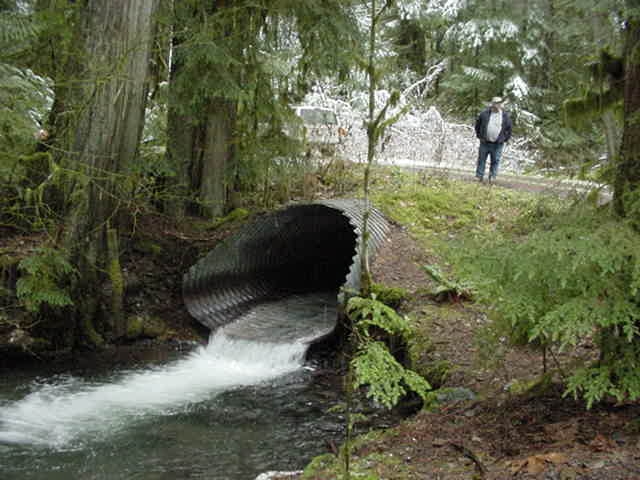 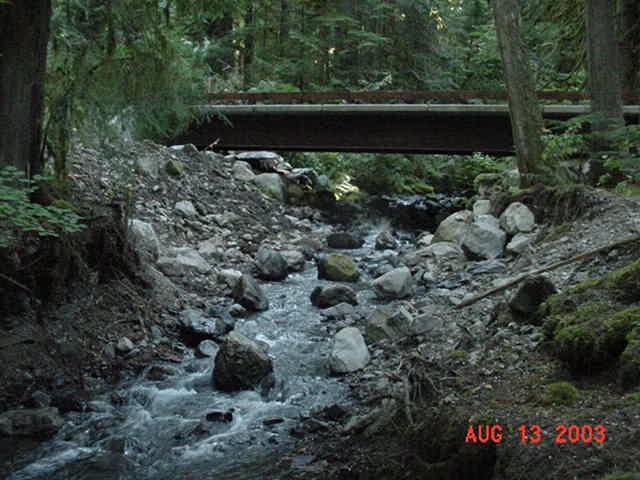 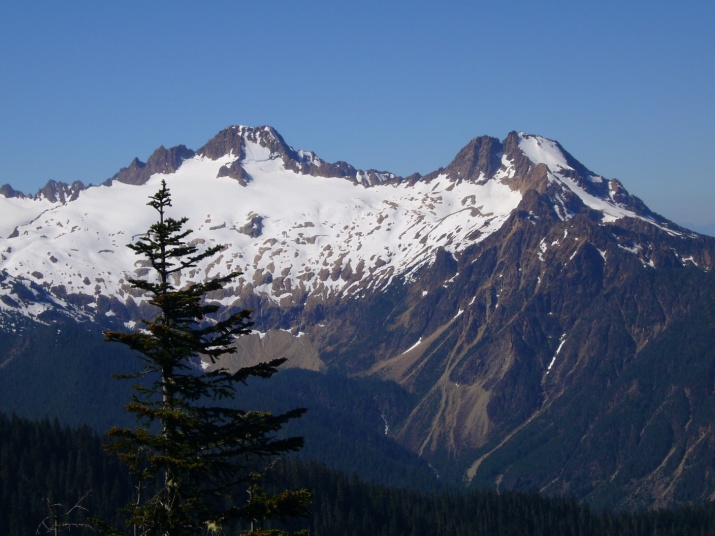 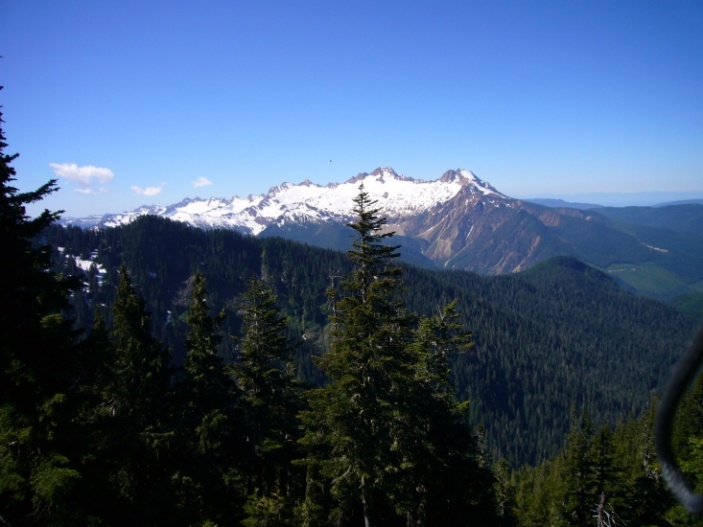 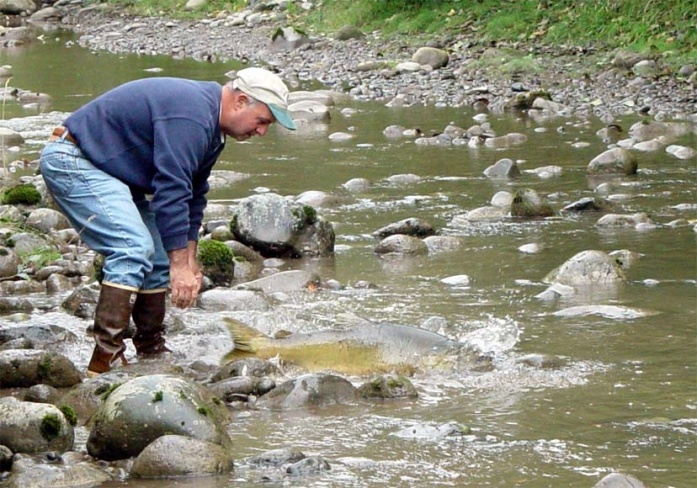 Skagit RiverSkagit Watershed Council
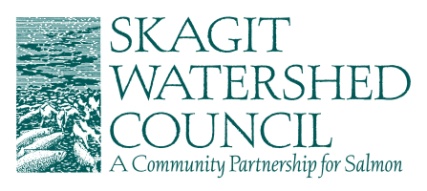 Skagit Chinook Recovery Plan
WRIA 3 & 4 Limiting Factors Analysis
Hazardous Slope Inventories
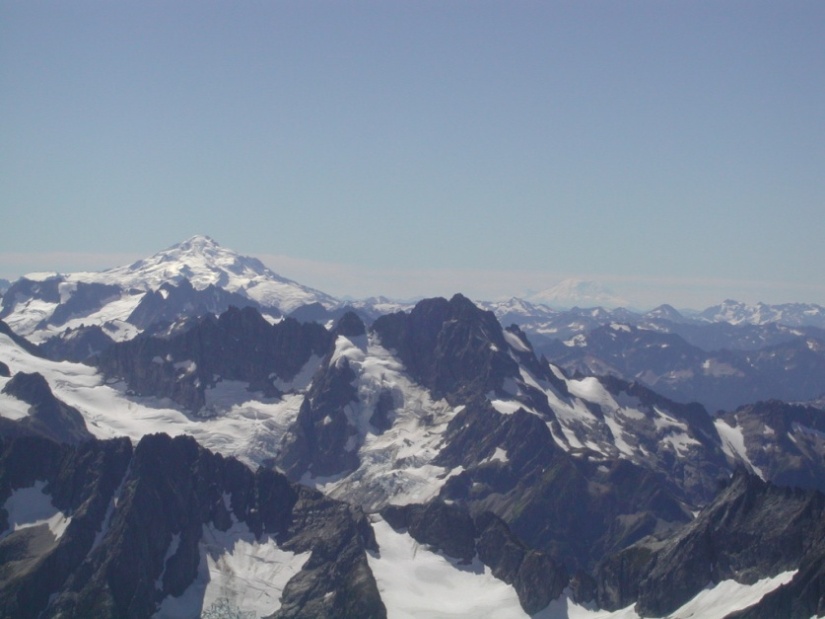 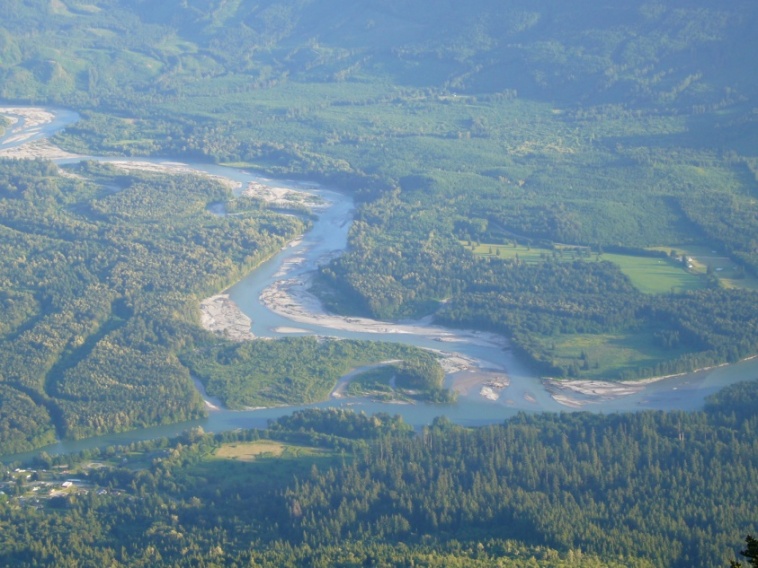 Skagit River Skagit Conservation District & Skagit River System Cooperative
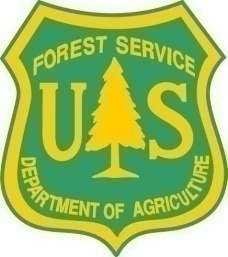 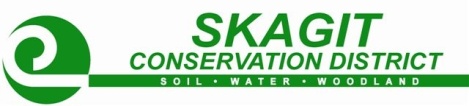 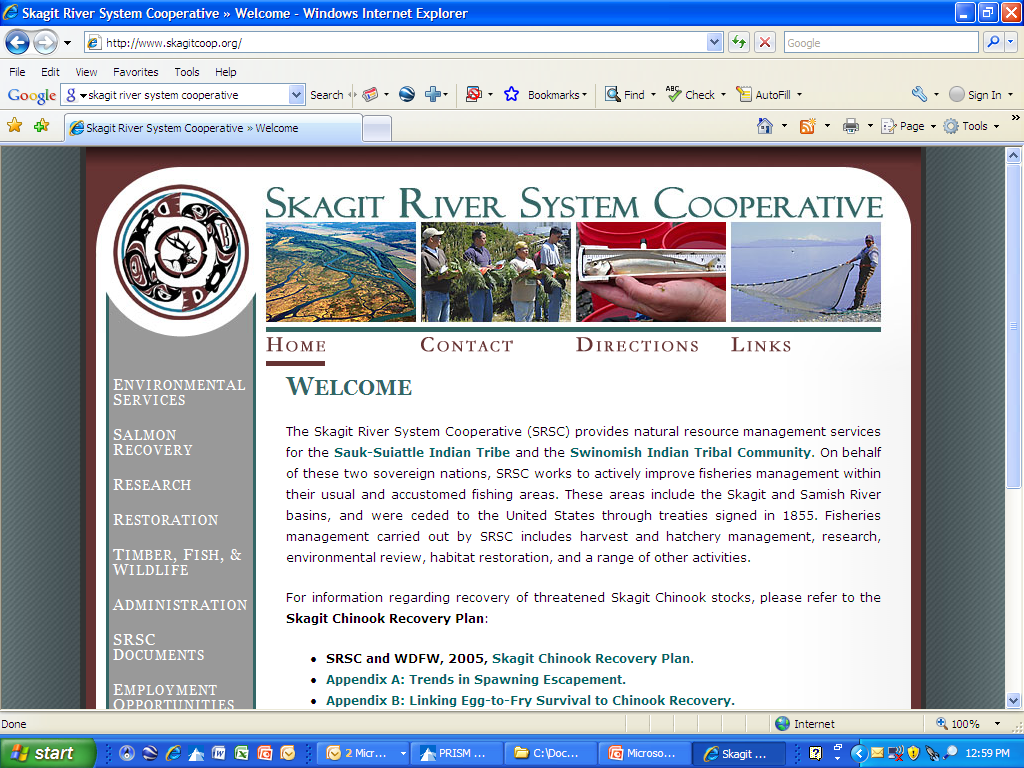 2000- 2009
Comprehensive Skagit Focus
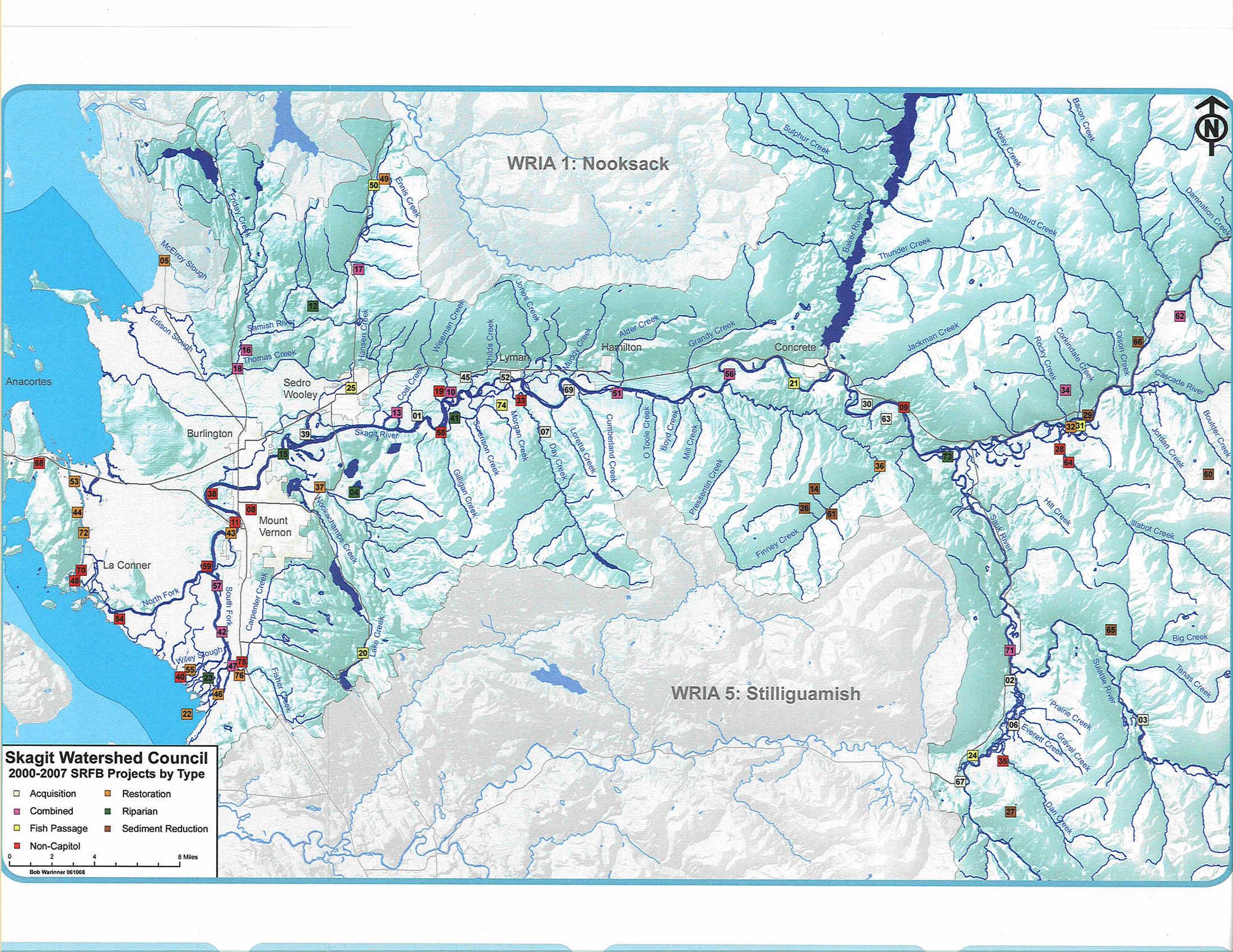 Bacon
Diobsud
Cascade
Suiattle
Finney I, II & III
Sauk
Goodman
Sauk – Suiattle Roads
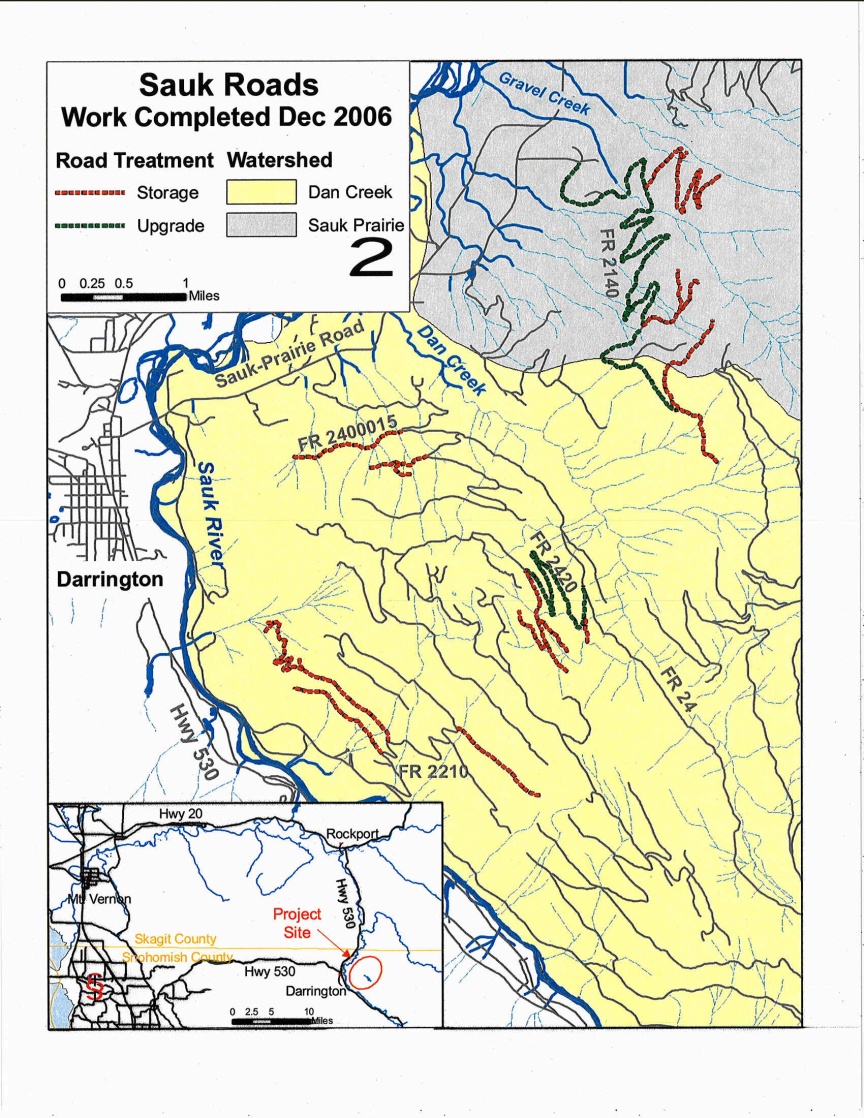 Finney Creek
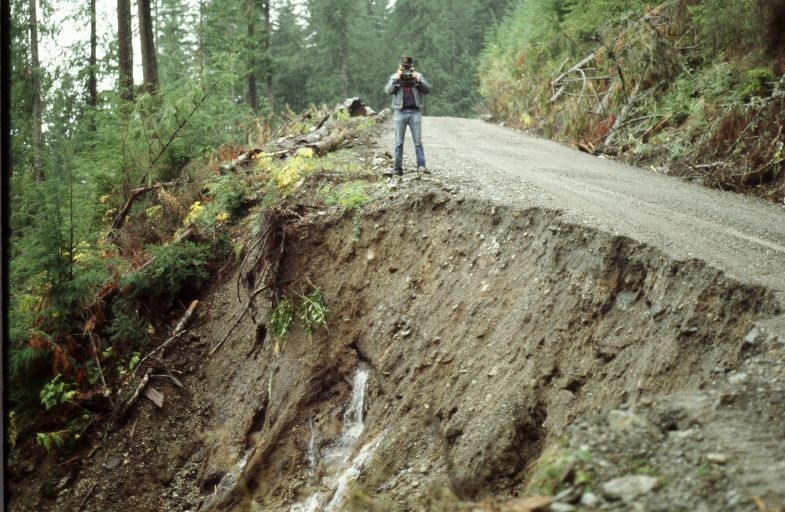 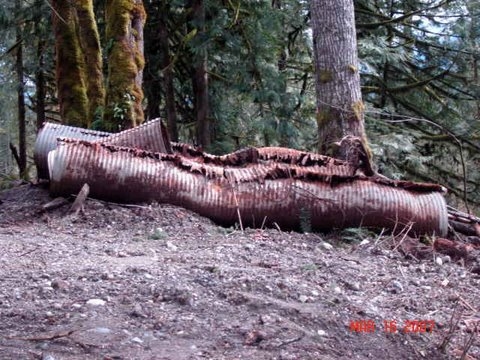 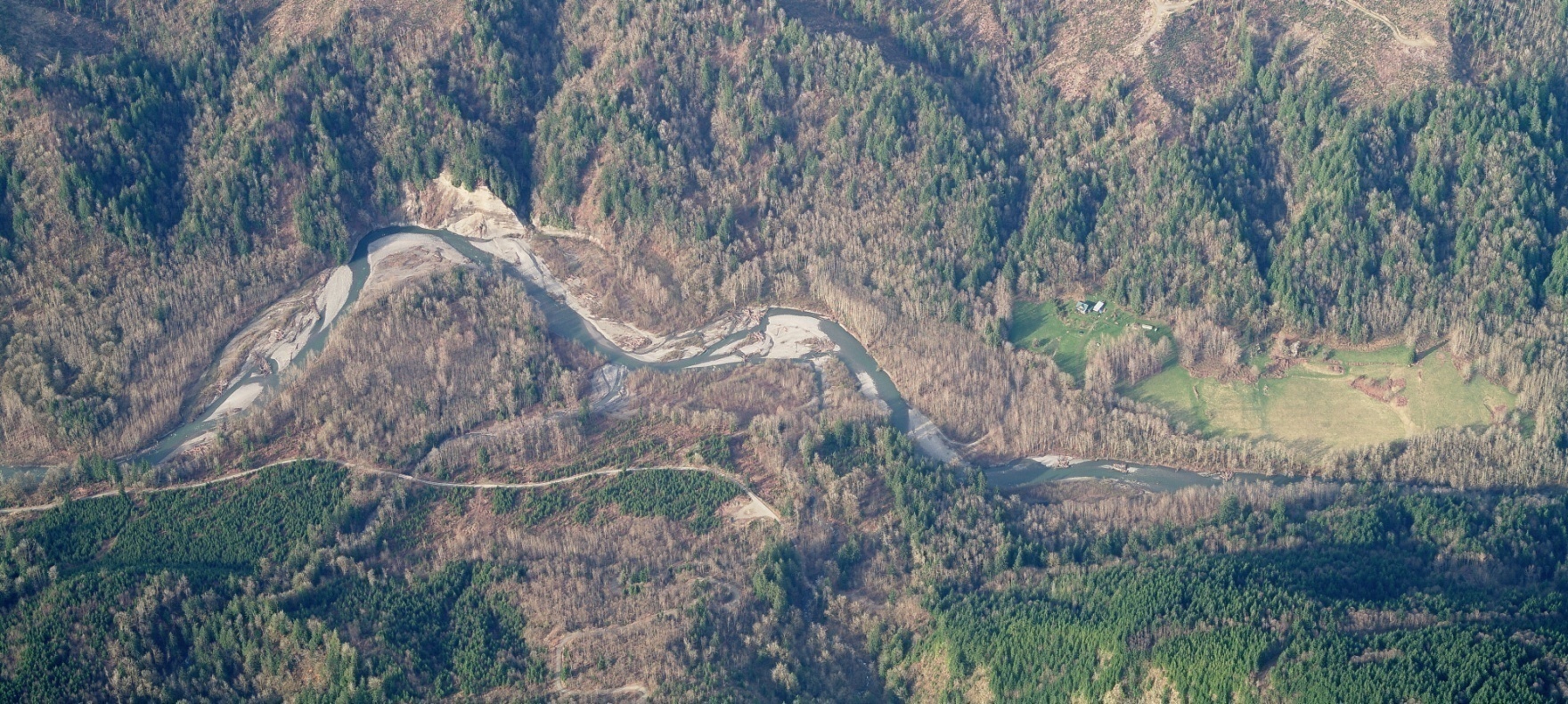 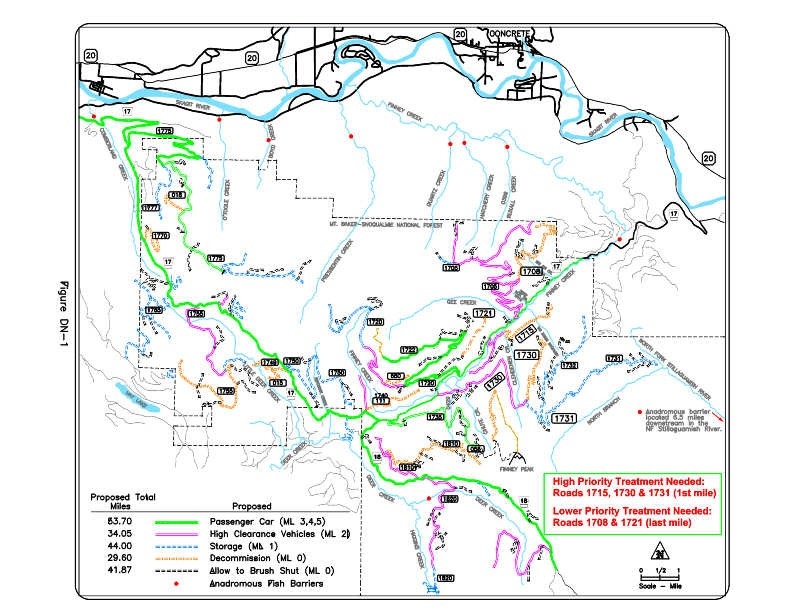 Headwater Road Treatments 
Reduce Sediment 
in Lower Reach
Anadromous Barrier
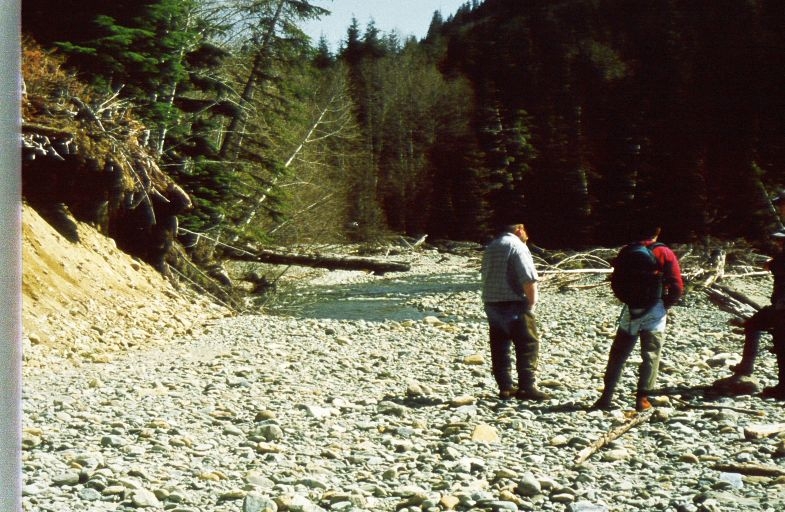 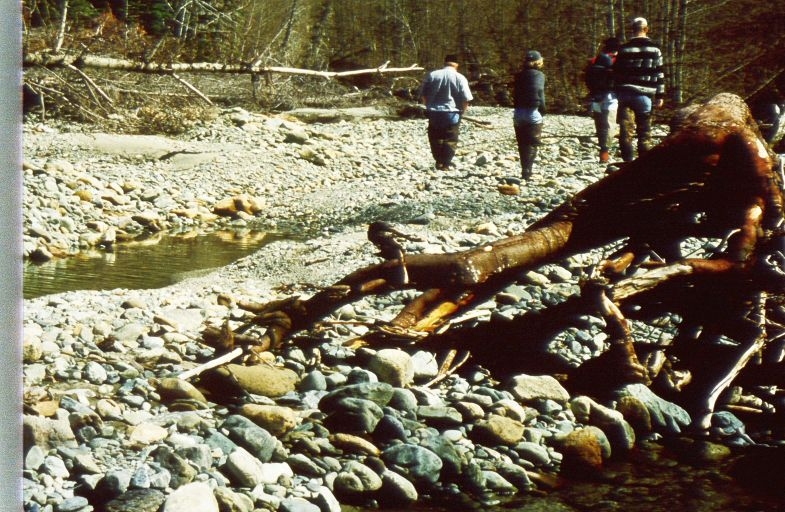 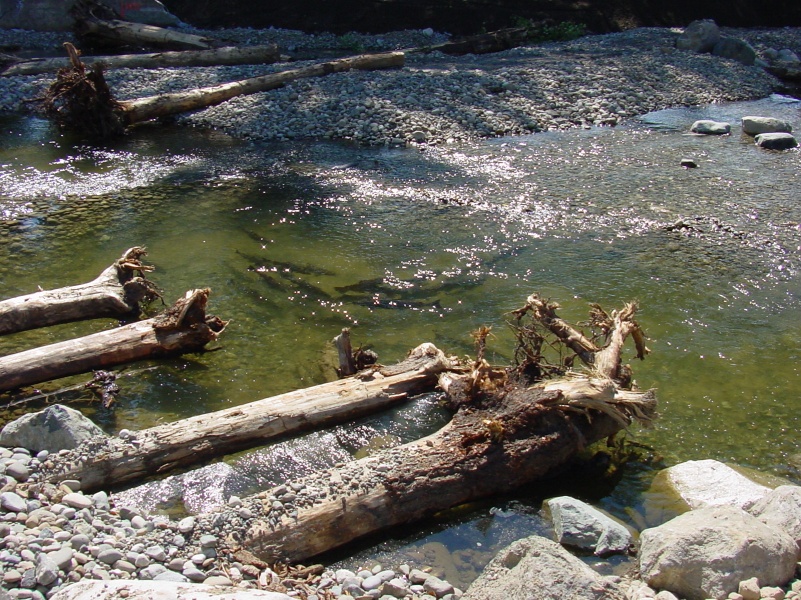 Cascade Roads
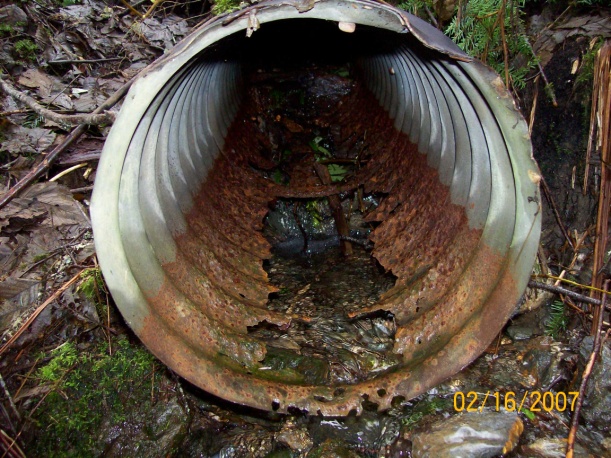 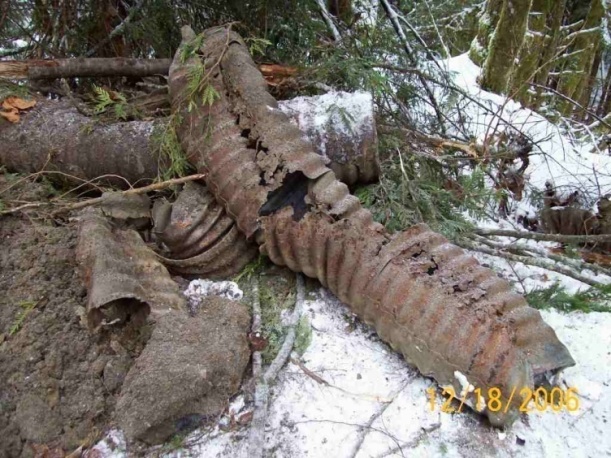 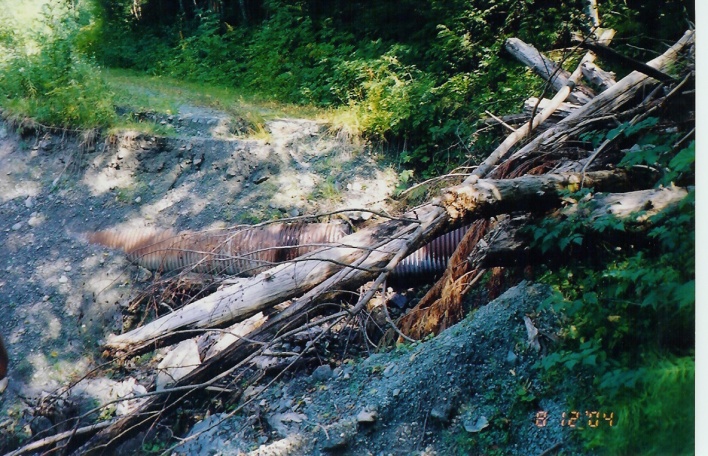 Obsolete Culverts
Failed Culverts
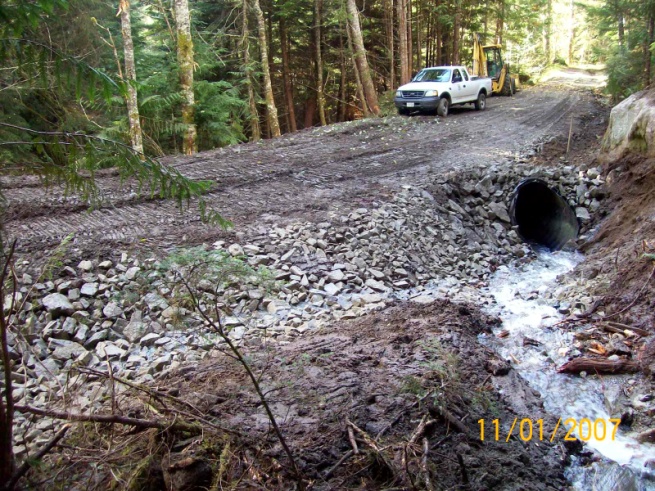 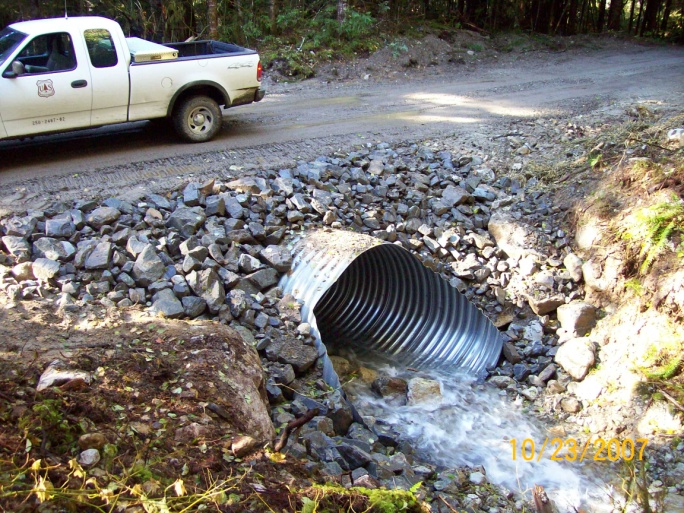 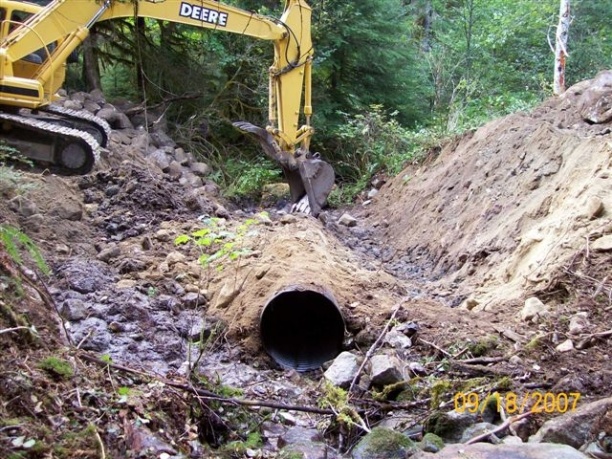 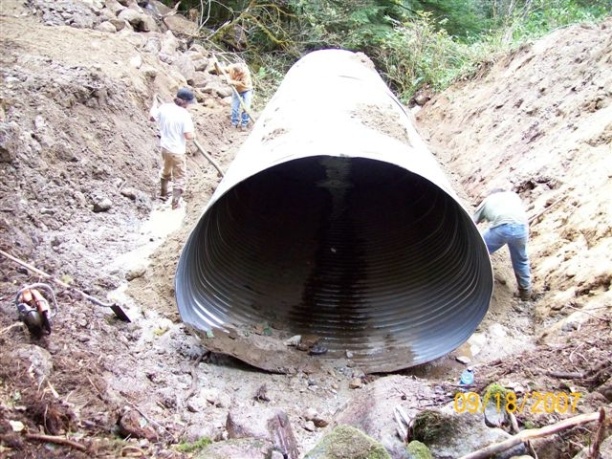 Undersized Culvert
Rock-Lined Rolling Dip
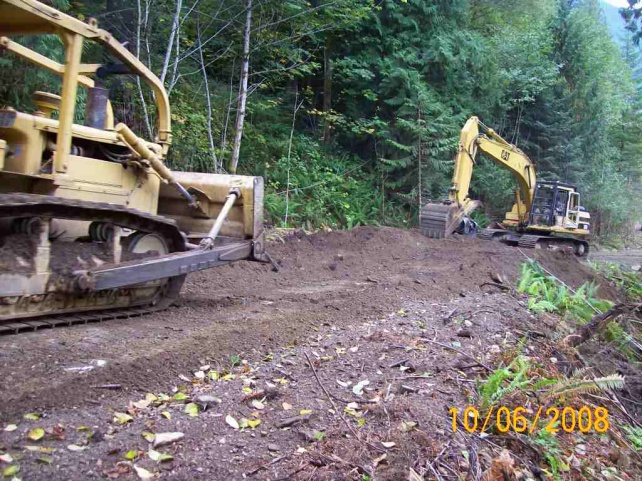 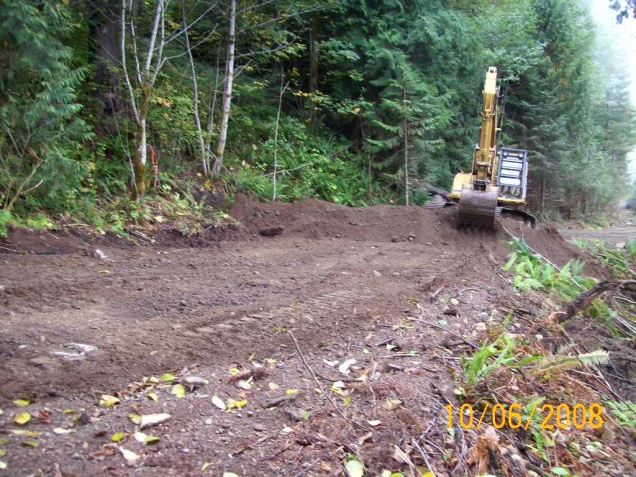 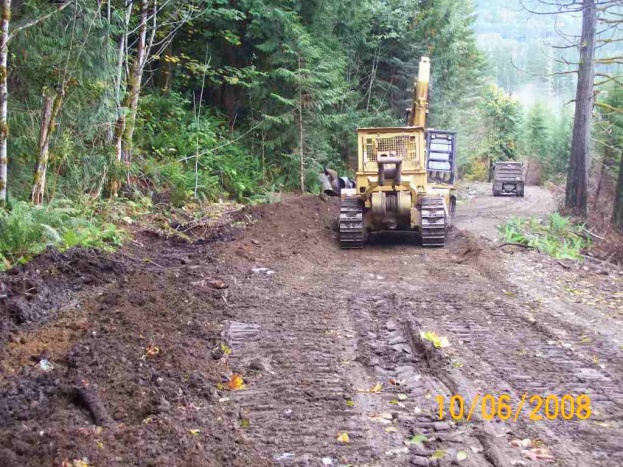 1
2
3
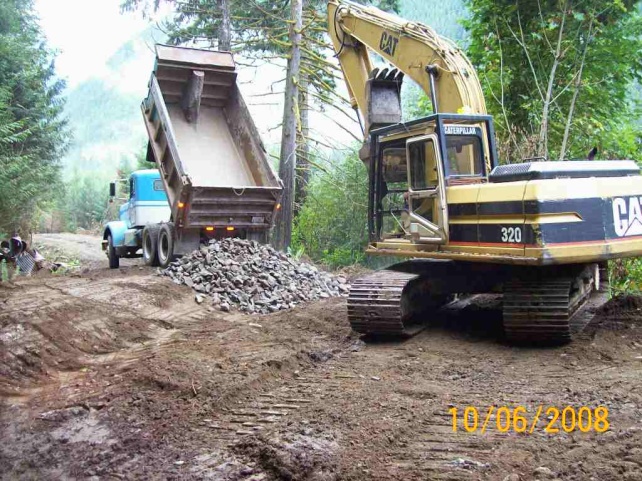 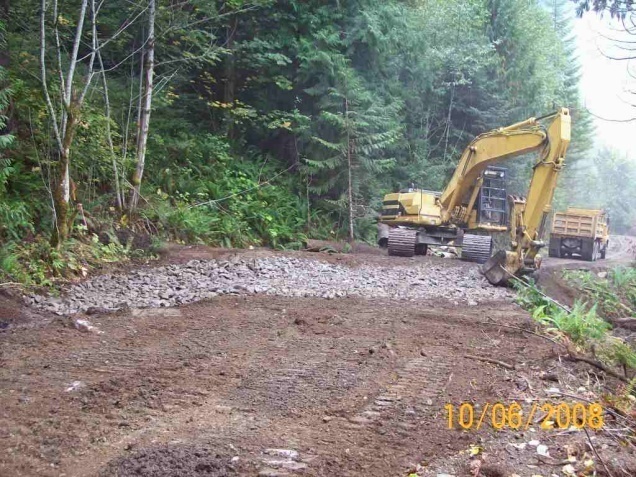 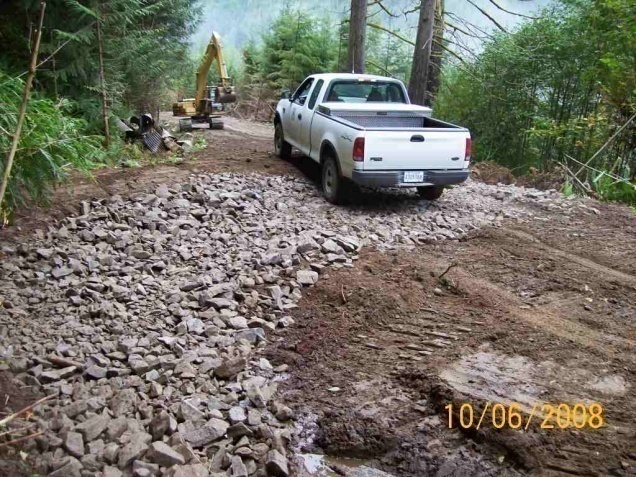 4
5
6
Bacon Creek
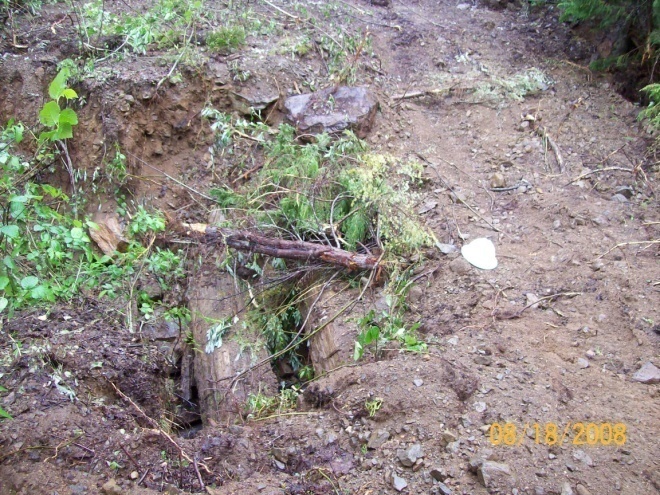 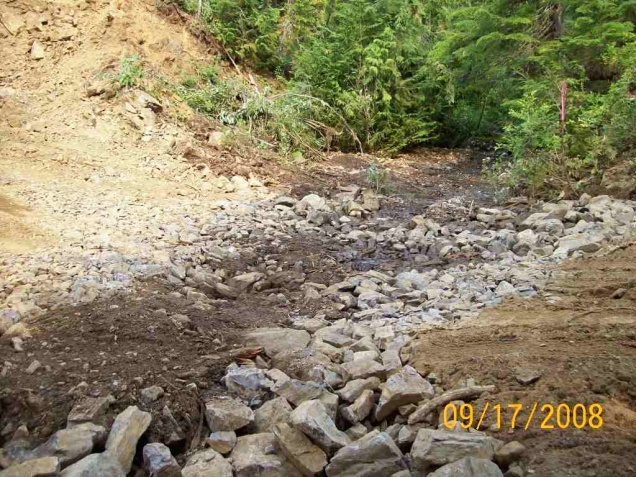 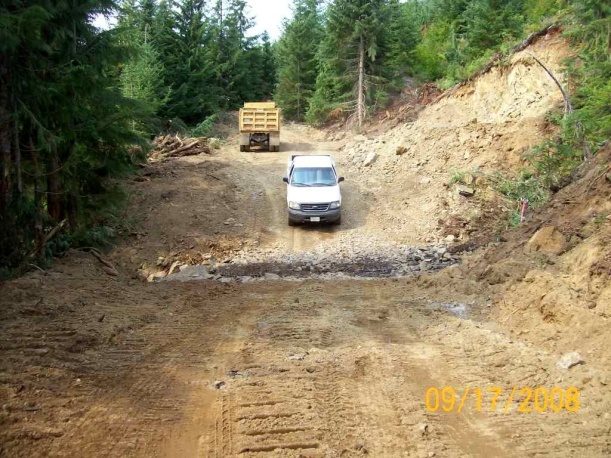 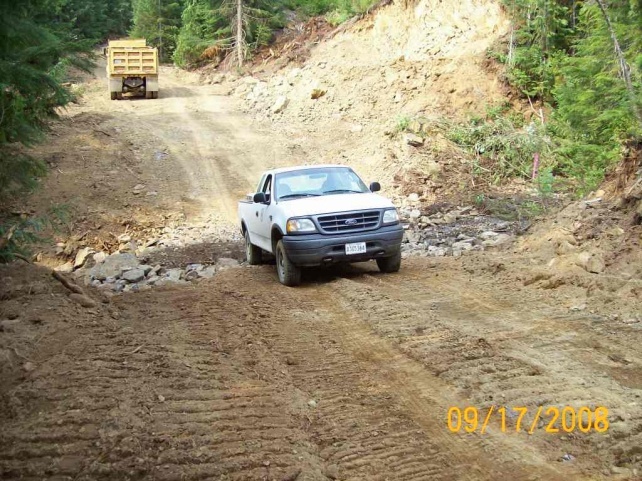 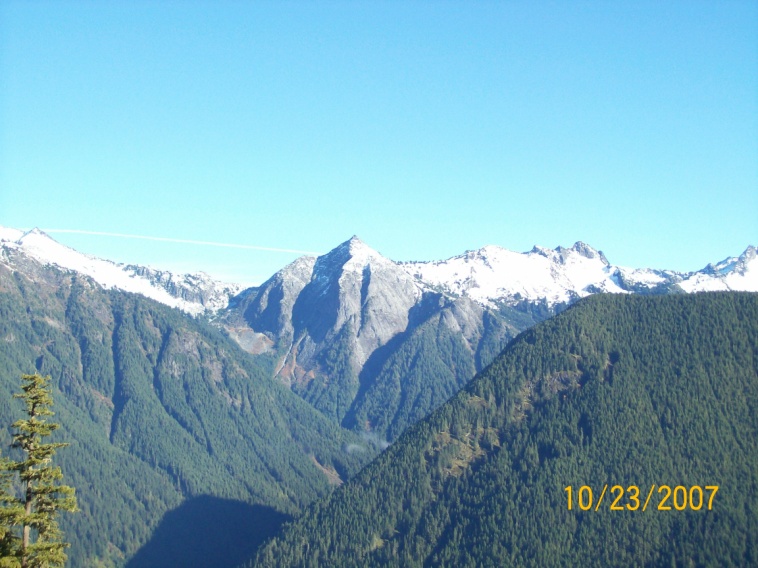 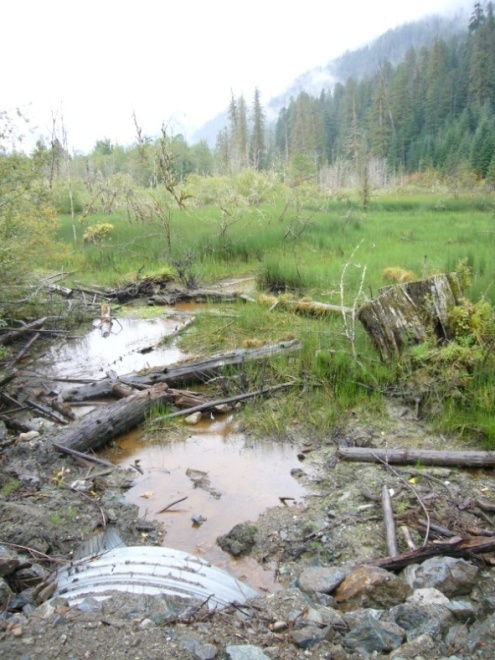 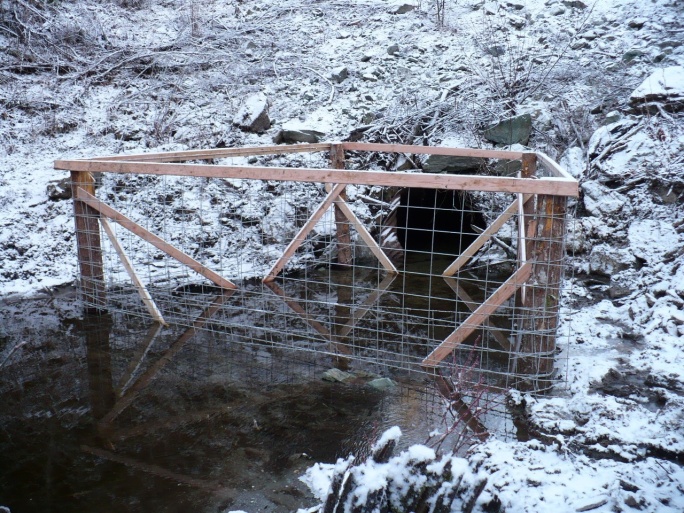 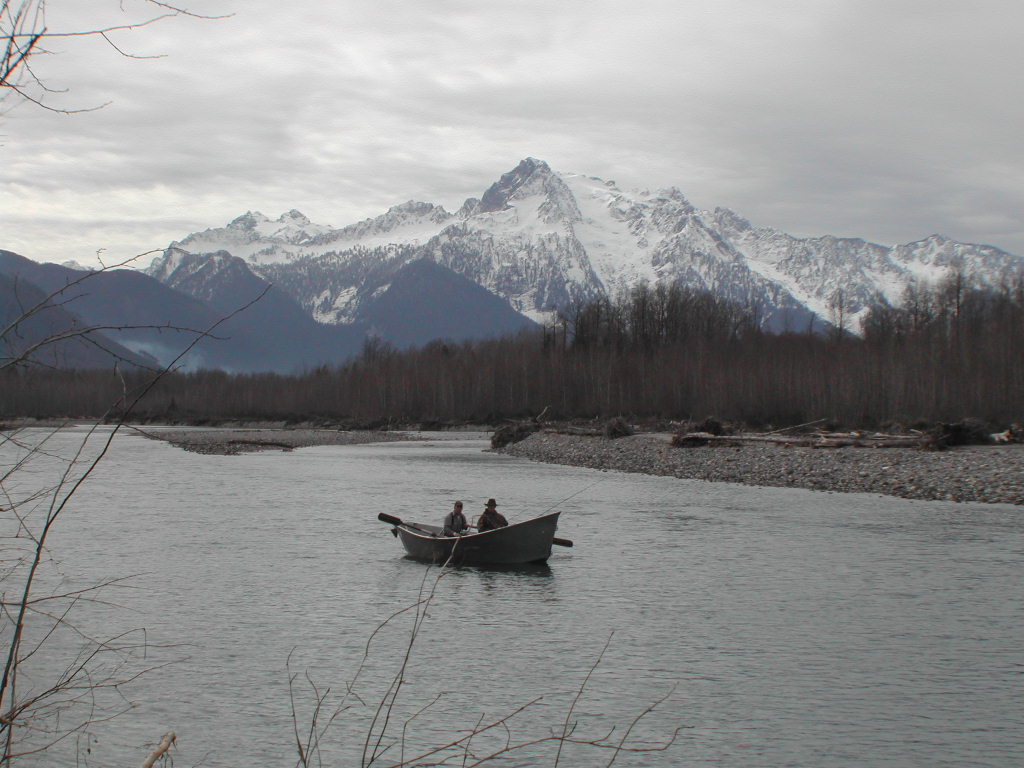 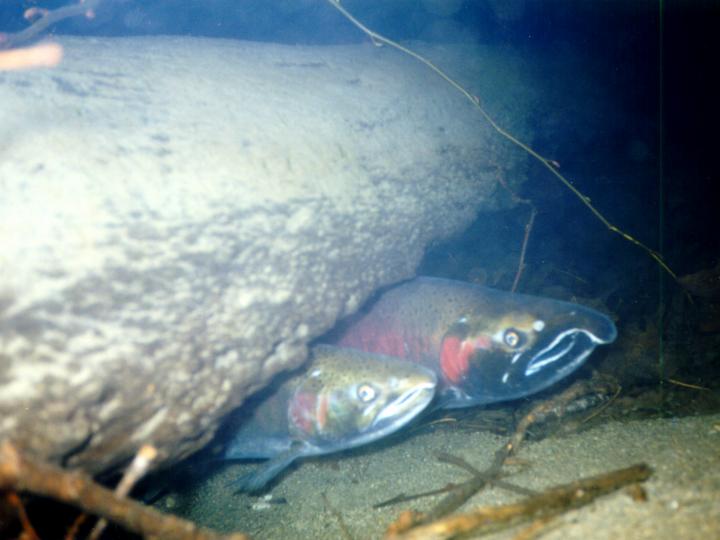 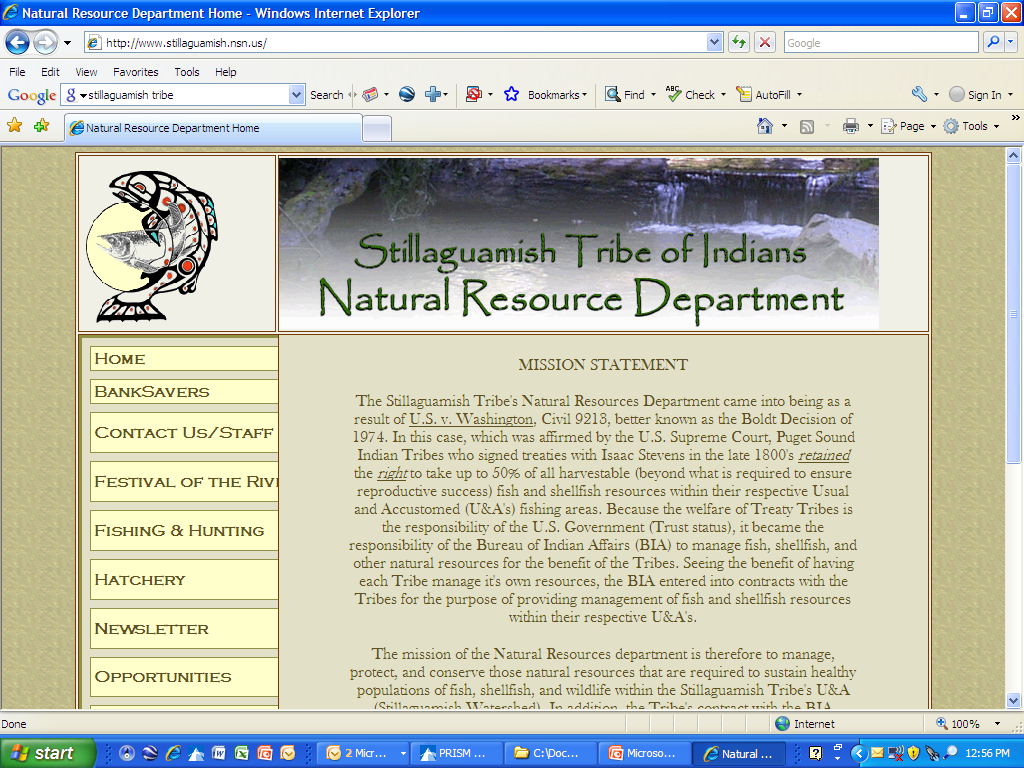 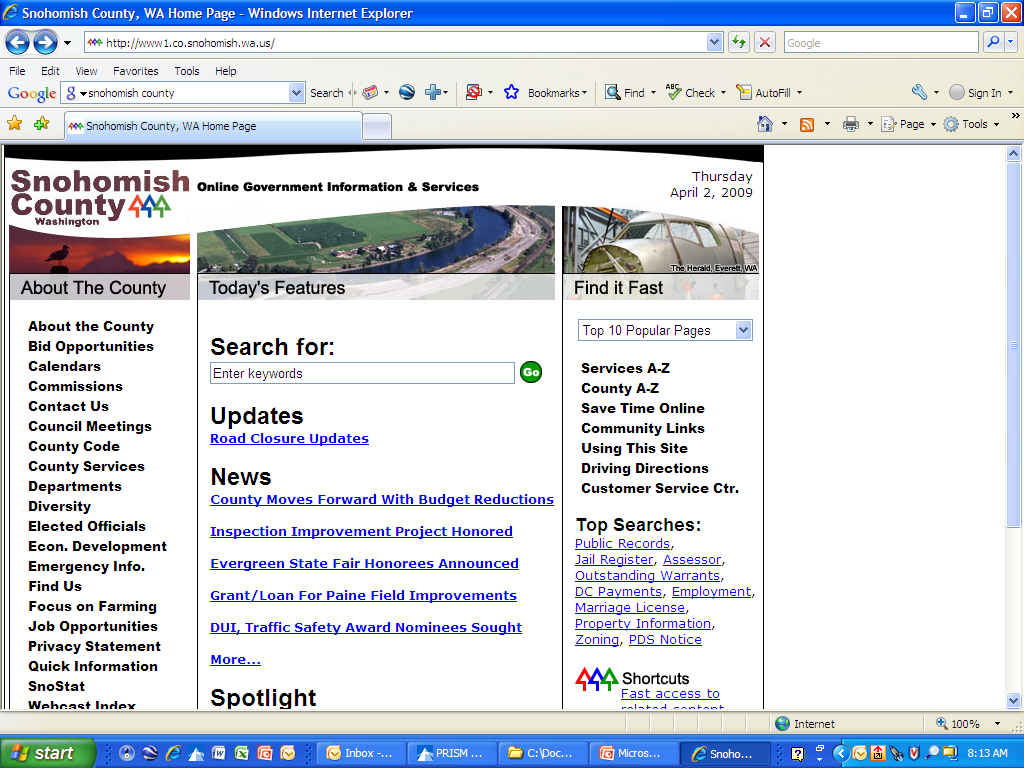 Stillaguamish River Stillaguamish Tribe & Snohomish County
Stillaguamish Chinook Recovery Plan
WRIA 5 Limiting Factors Analysis
Hazardous Slope Inventories
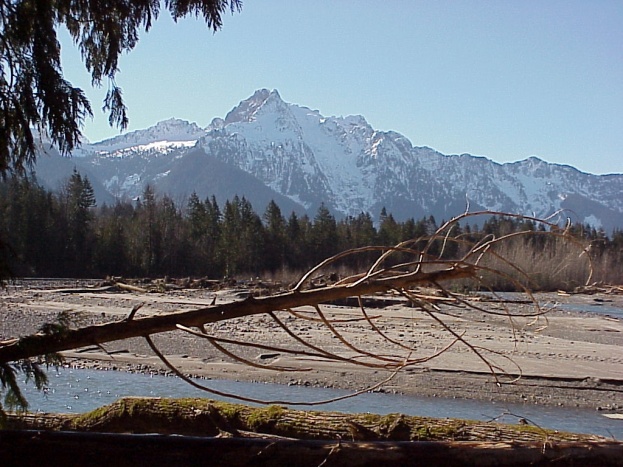 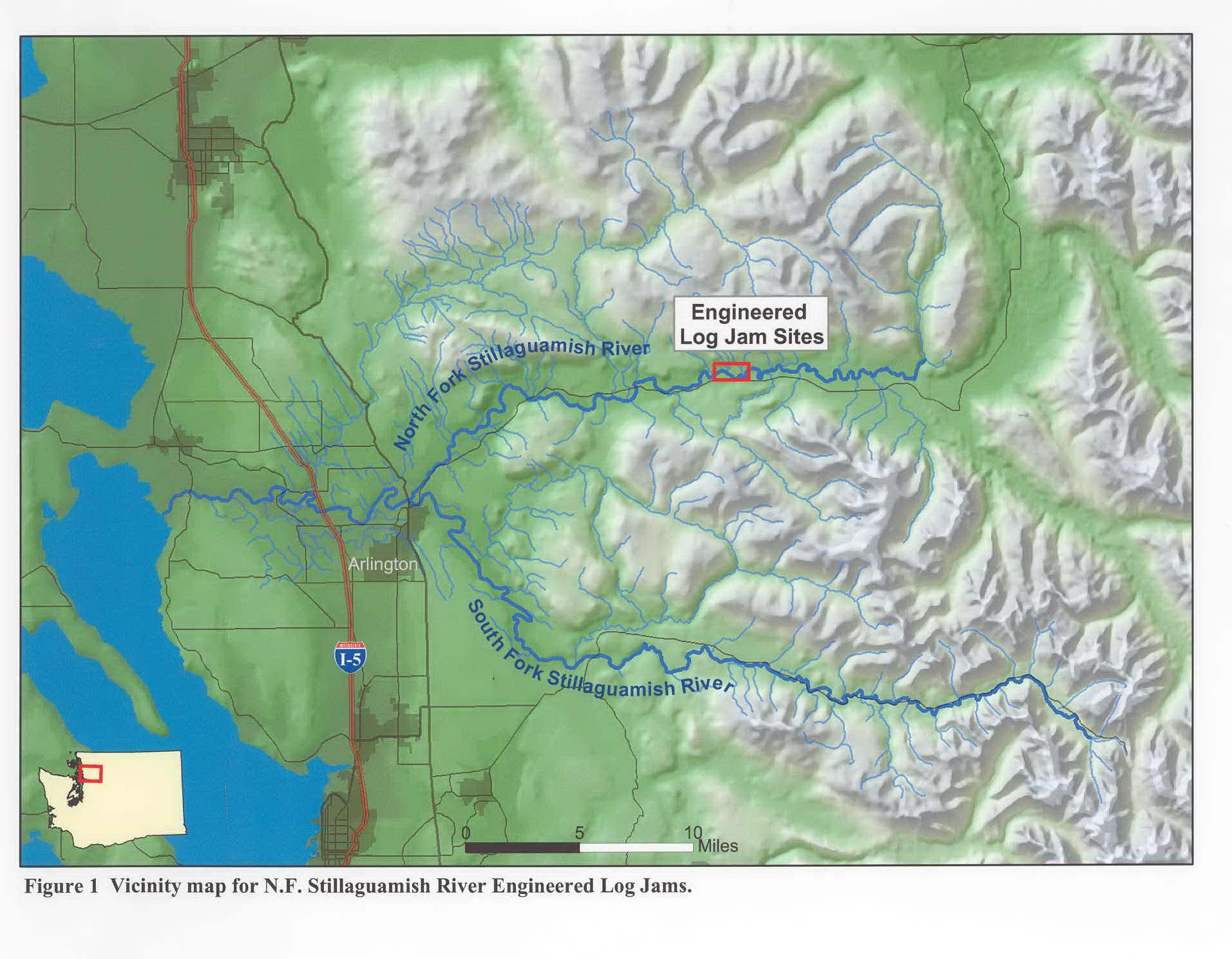 Stillaguamish RiverSnohomish Conservation District & Stillaguamish Indian Tribe
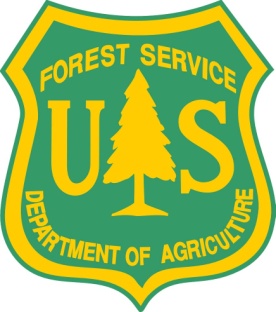 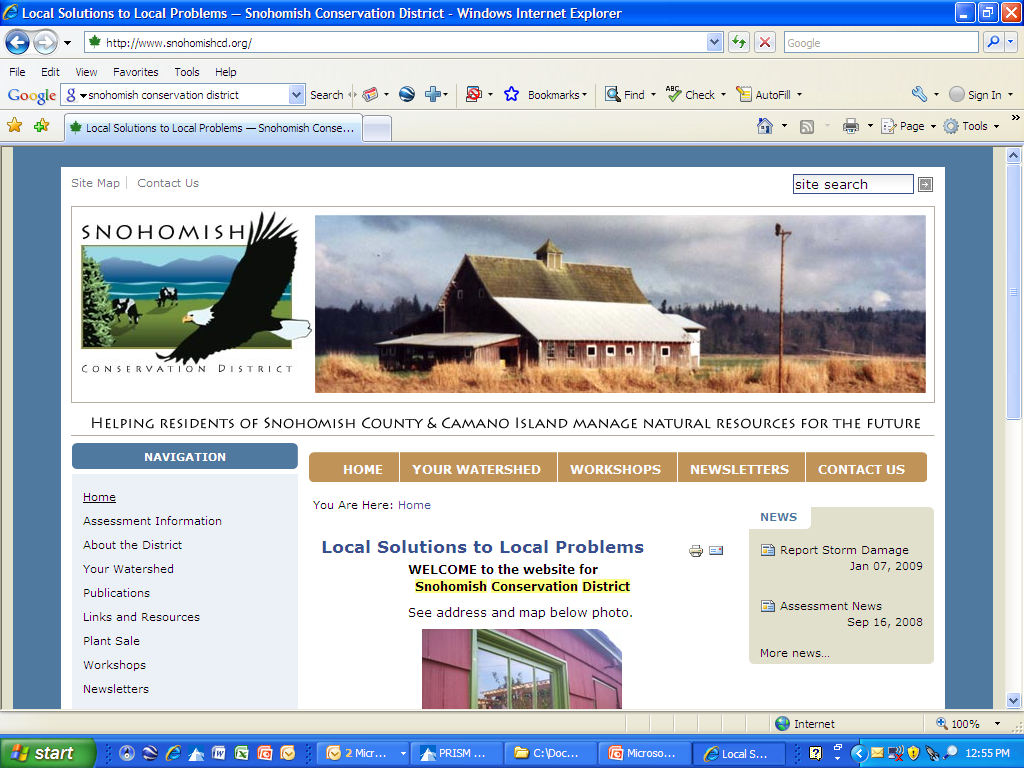 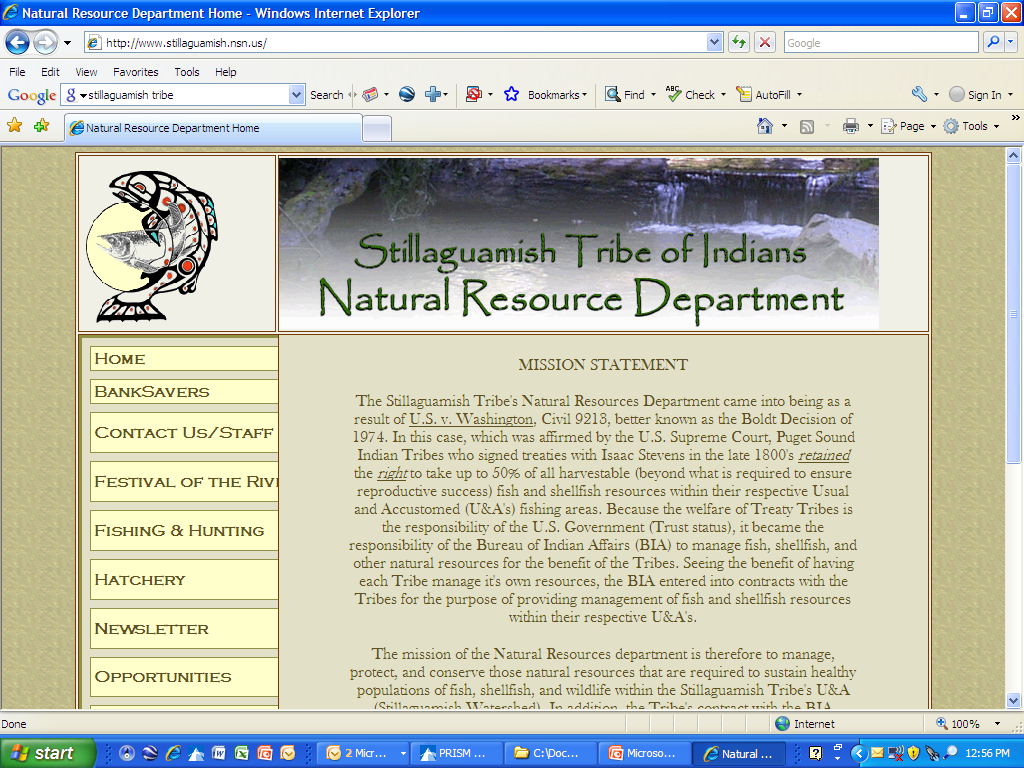 2000- 2008
North Fork Stillaguamish Focus
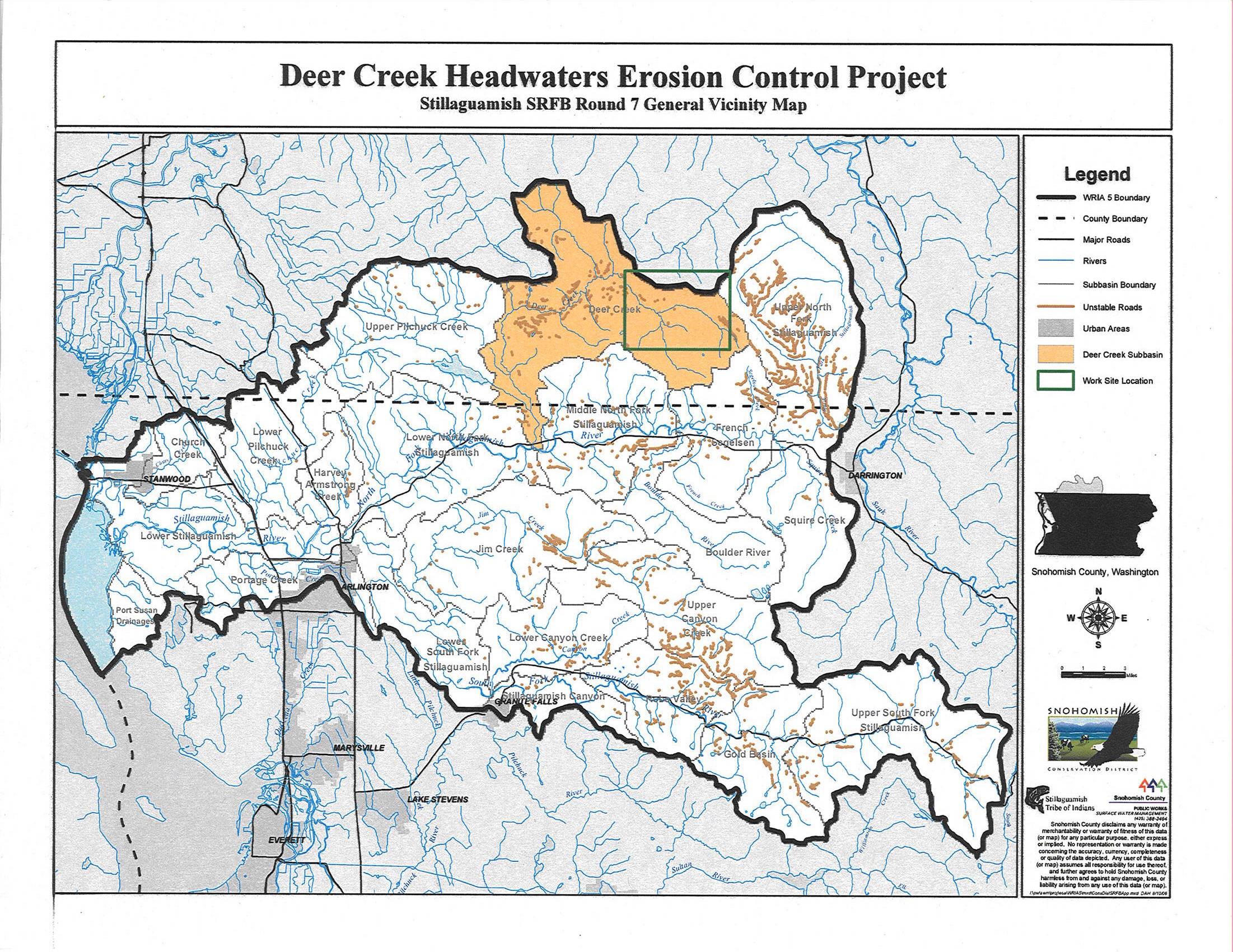 Little 
Deer
Deer
Segelsen
Westside 
Higgins
NF Stilly
NF Road Decommissioning
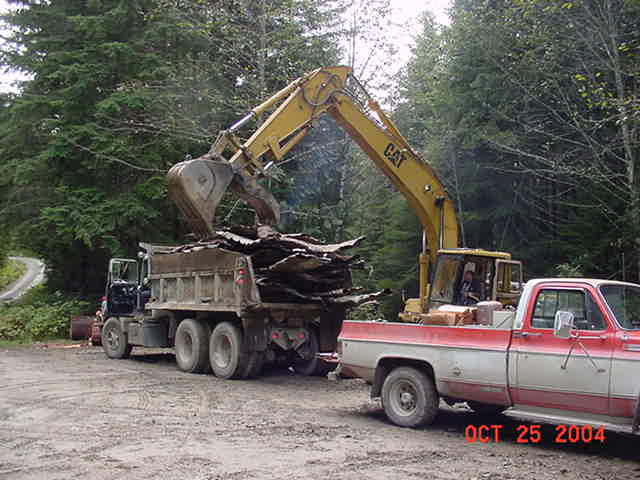 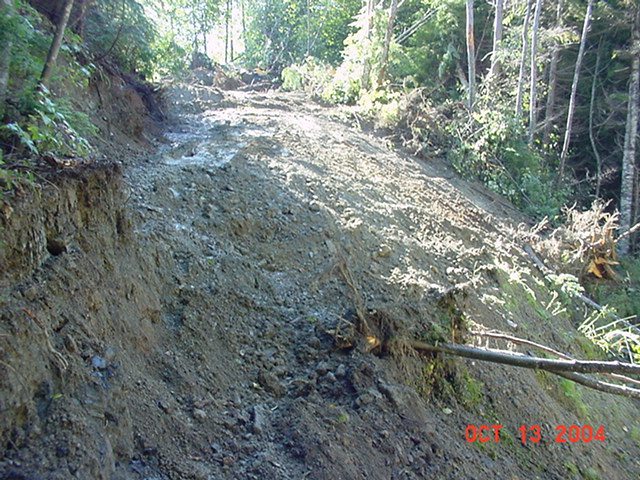 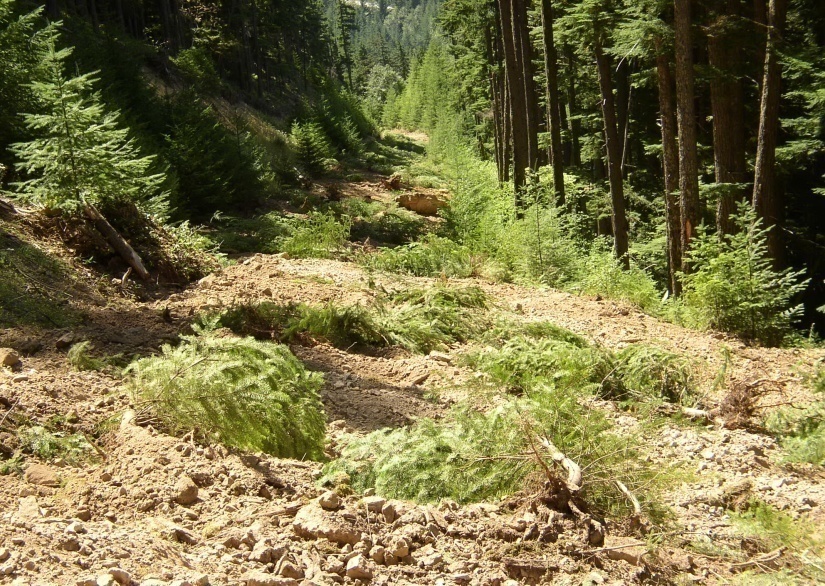 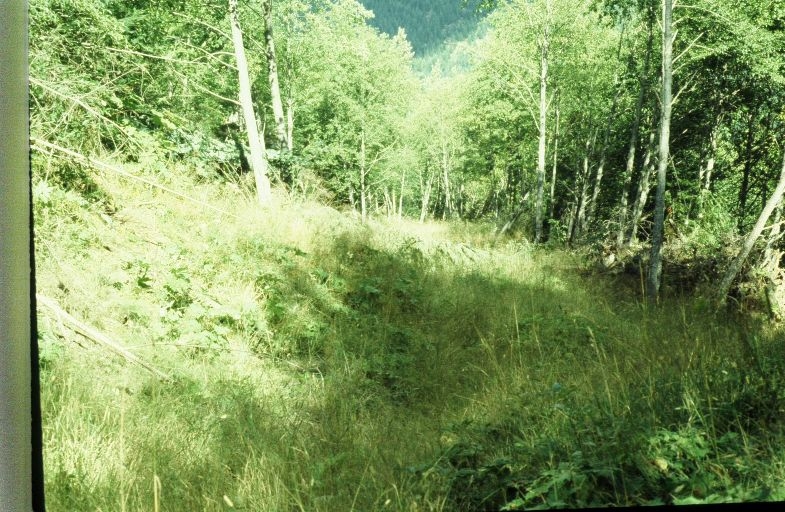 Westside Higgins Road
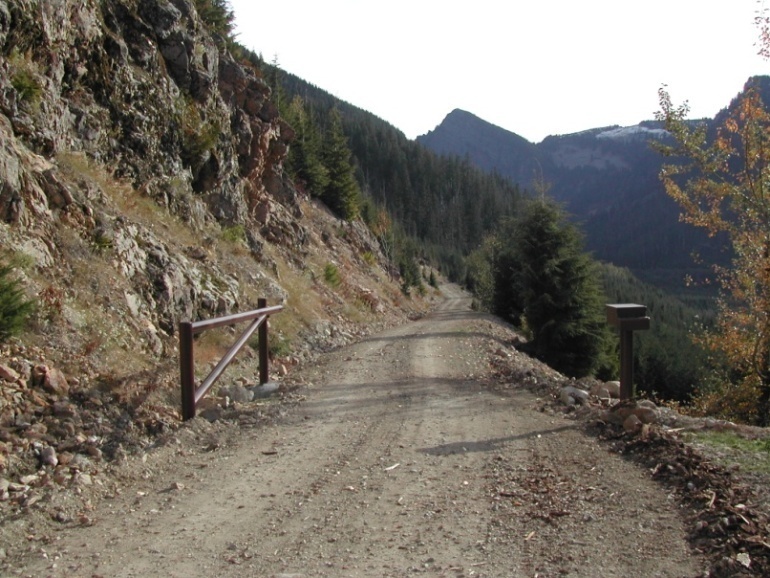 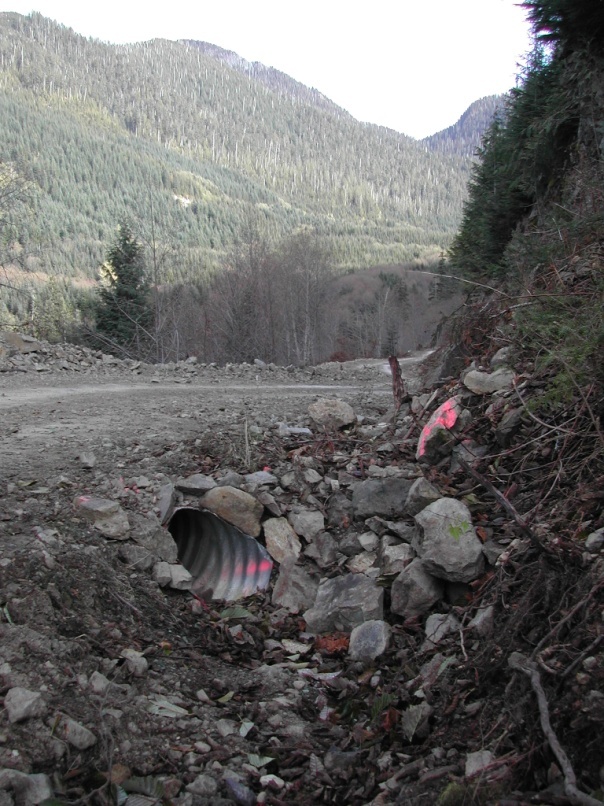 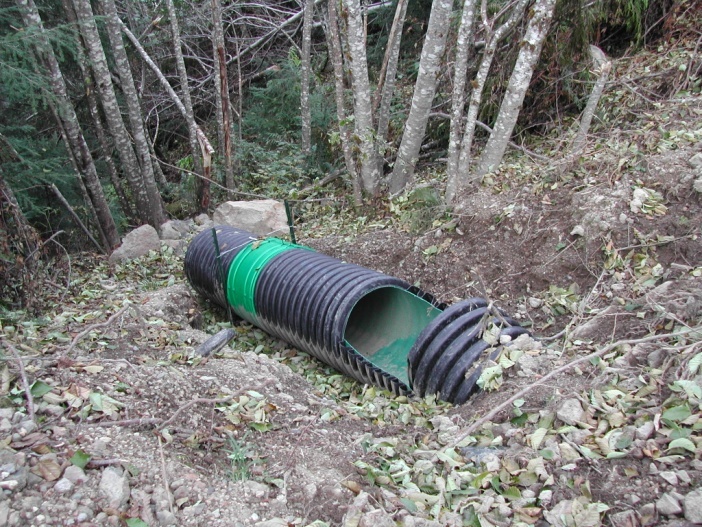 Deer - Segelsen
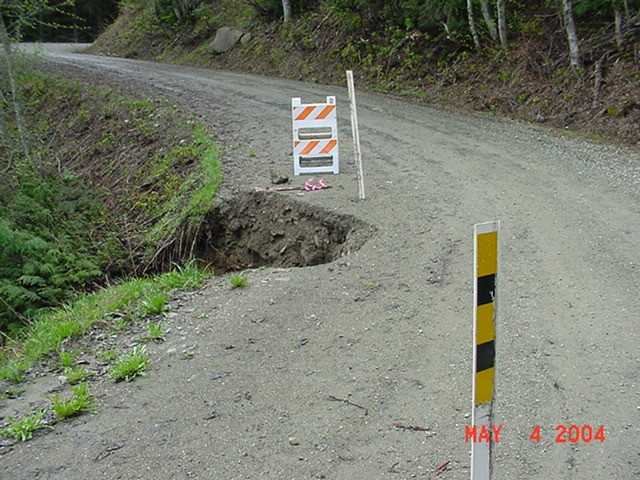 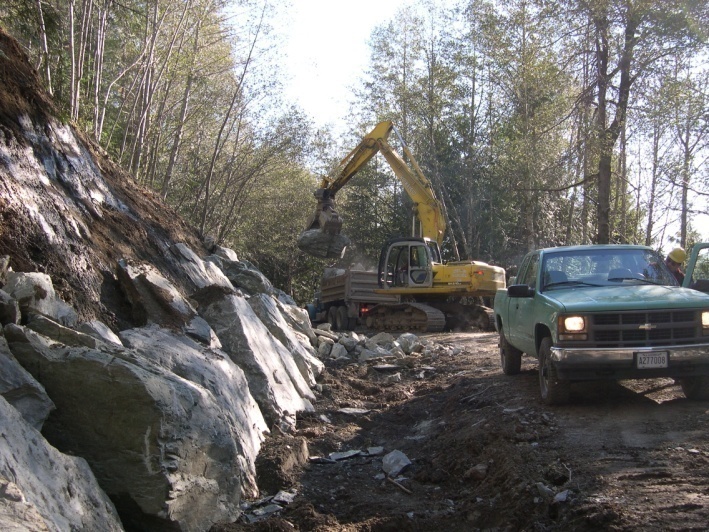 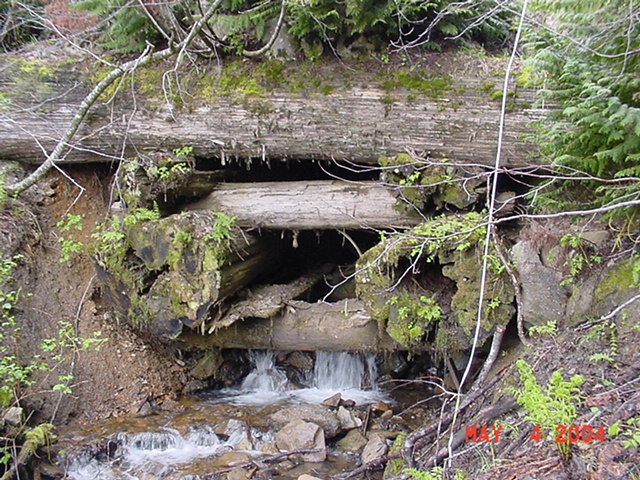 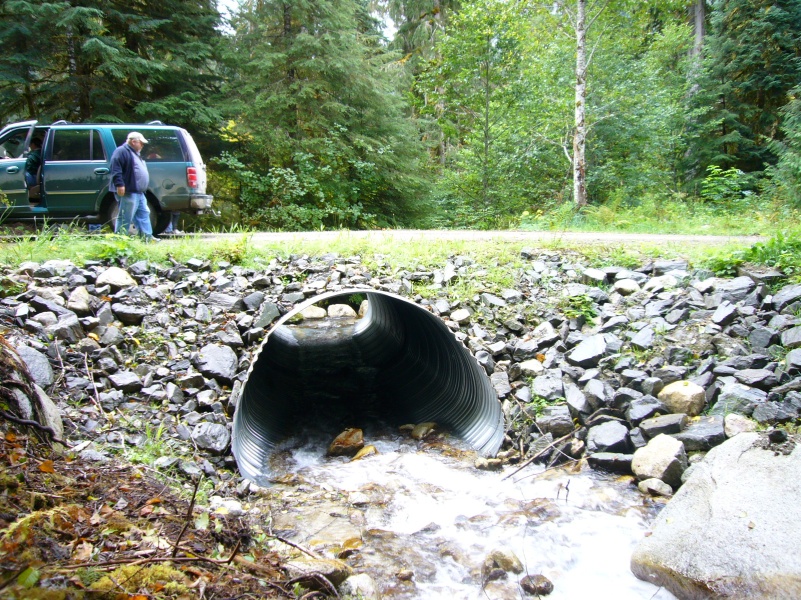 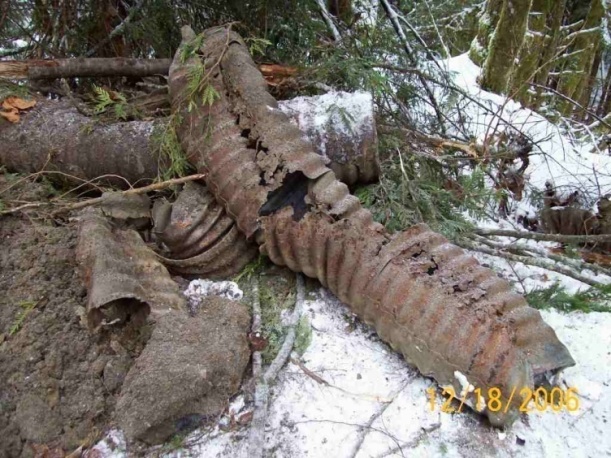 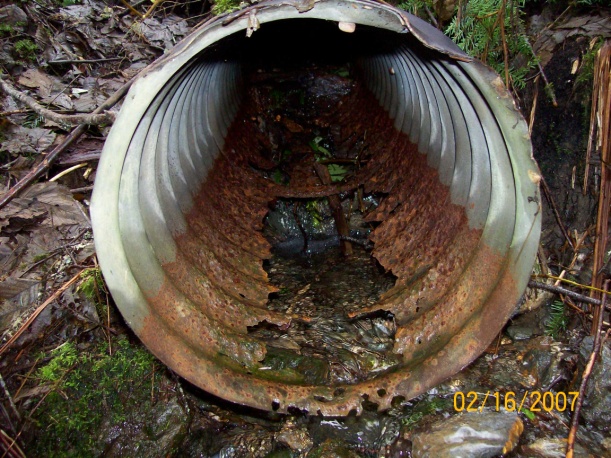 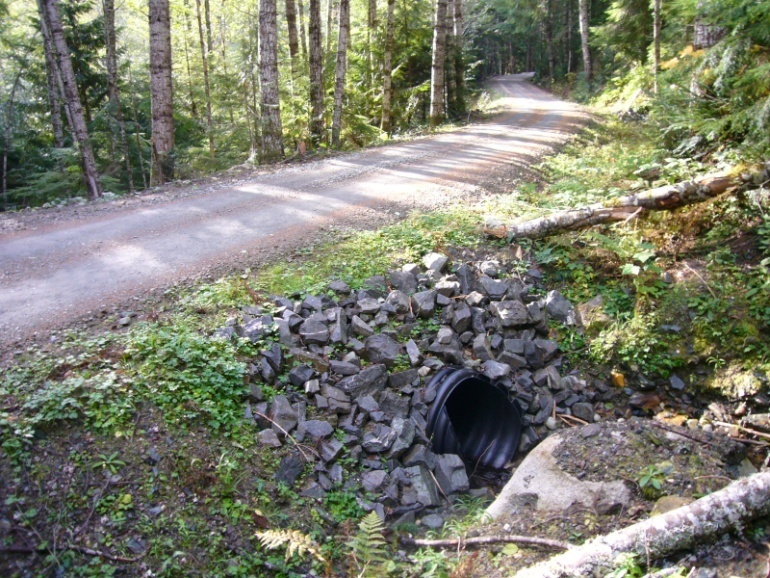 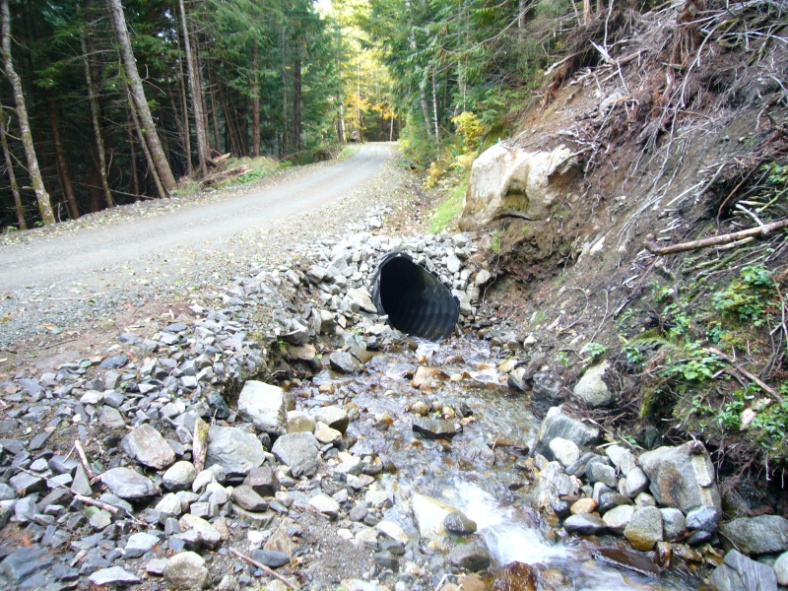 Little Deer Creek
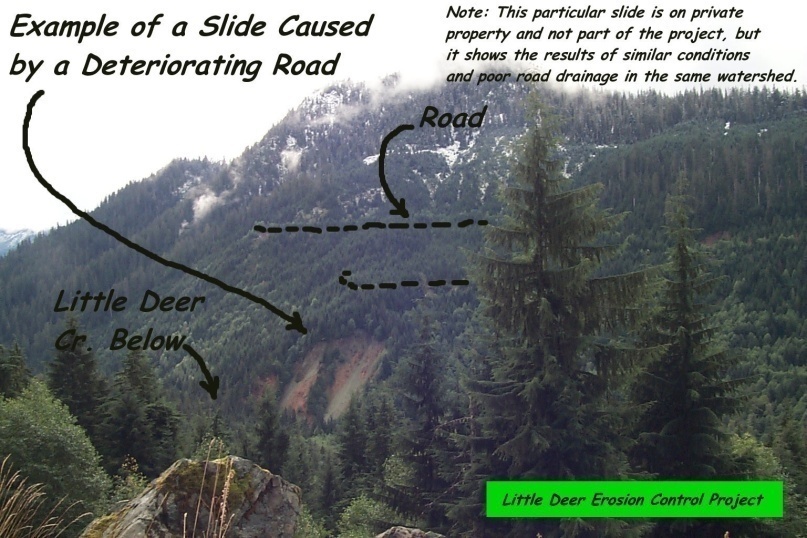 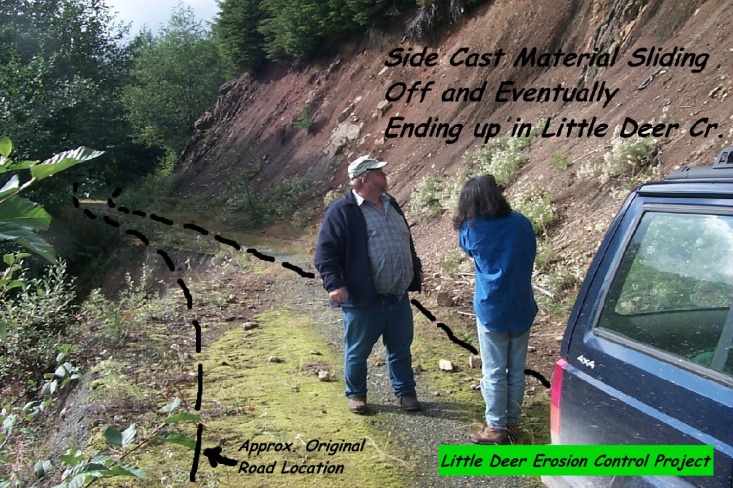 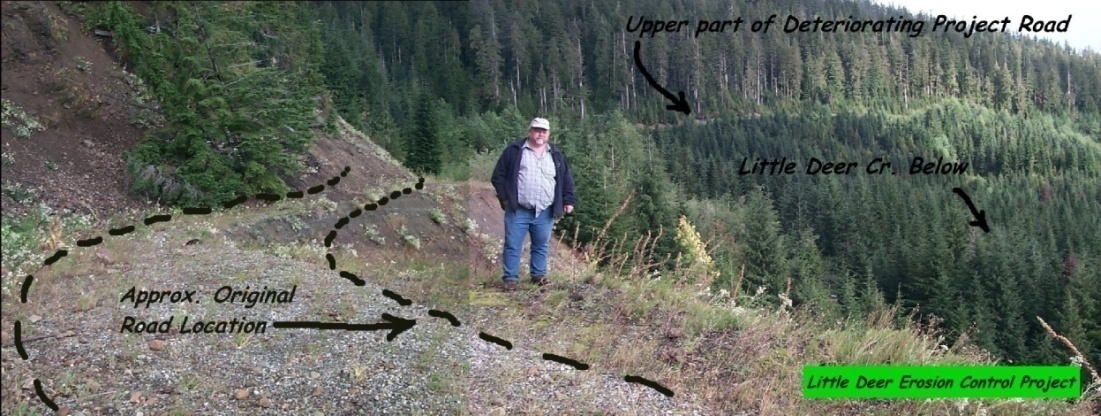 Little Deer Creek
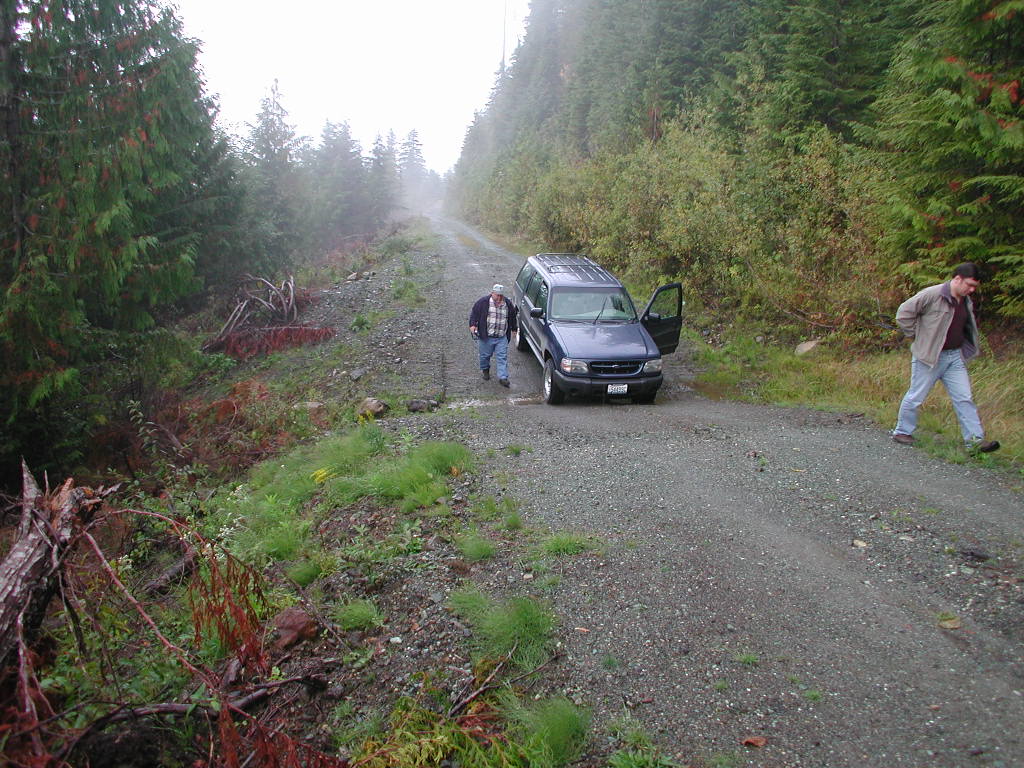 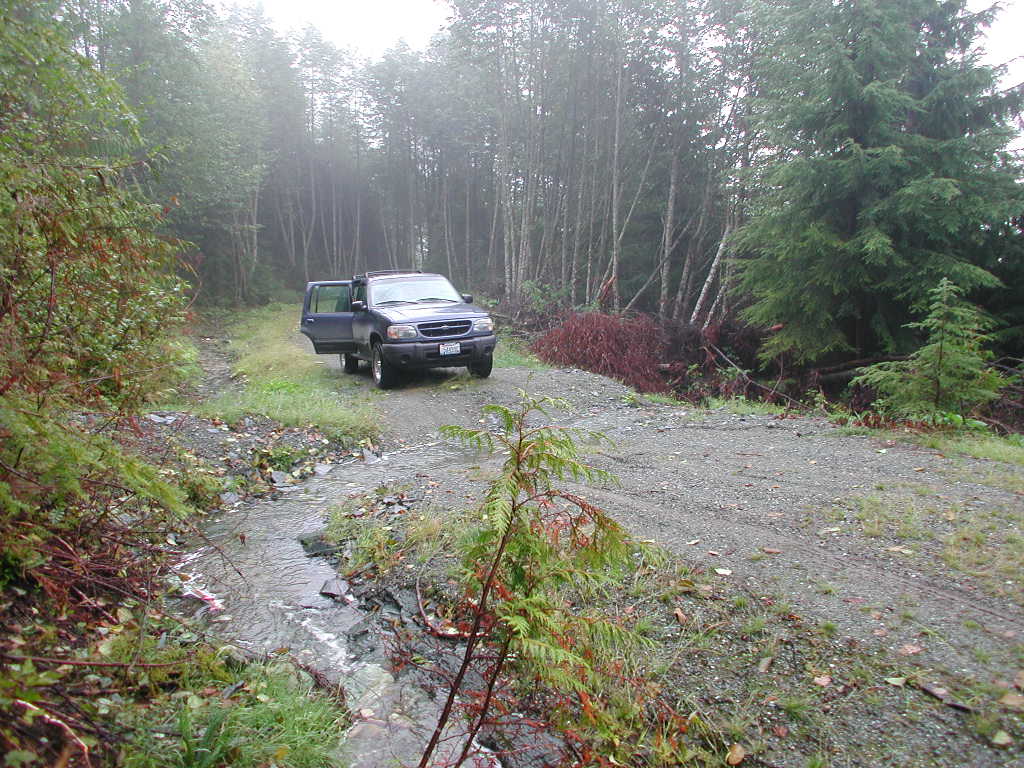 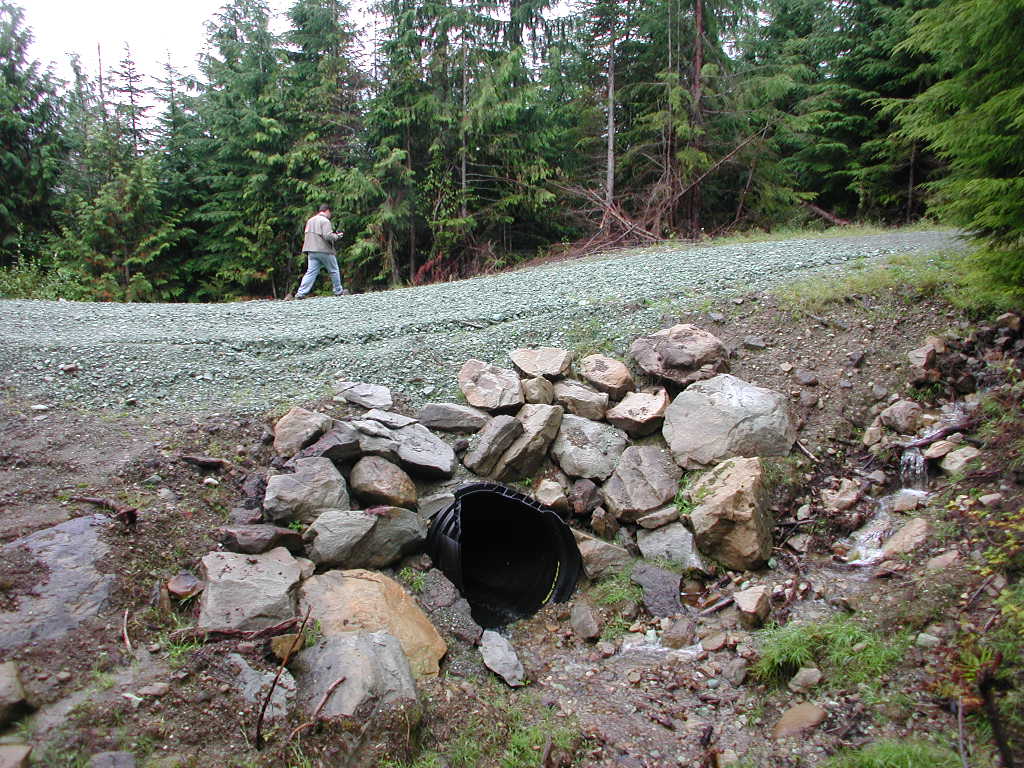 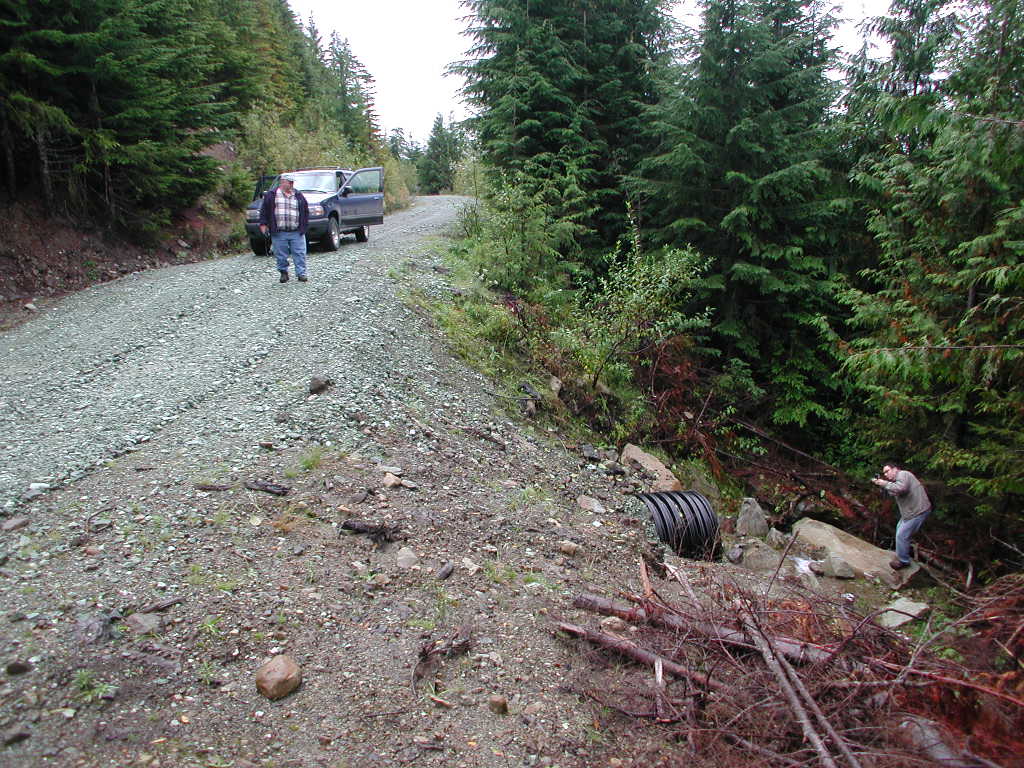 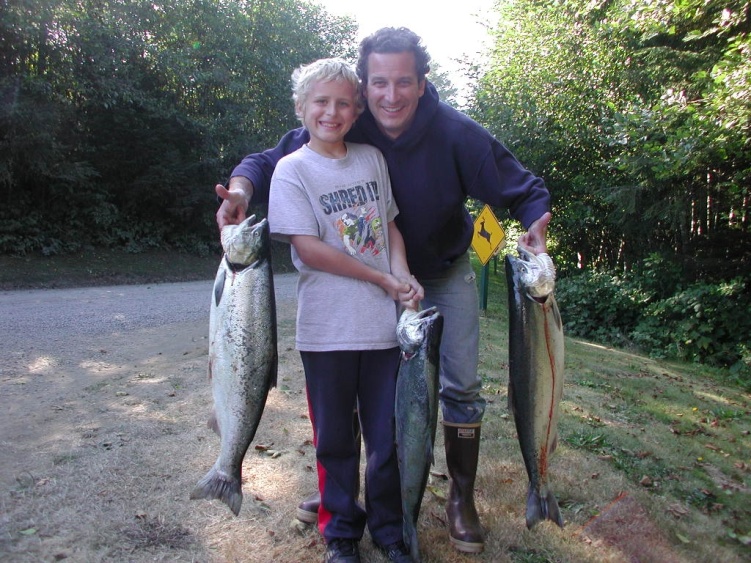 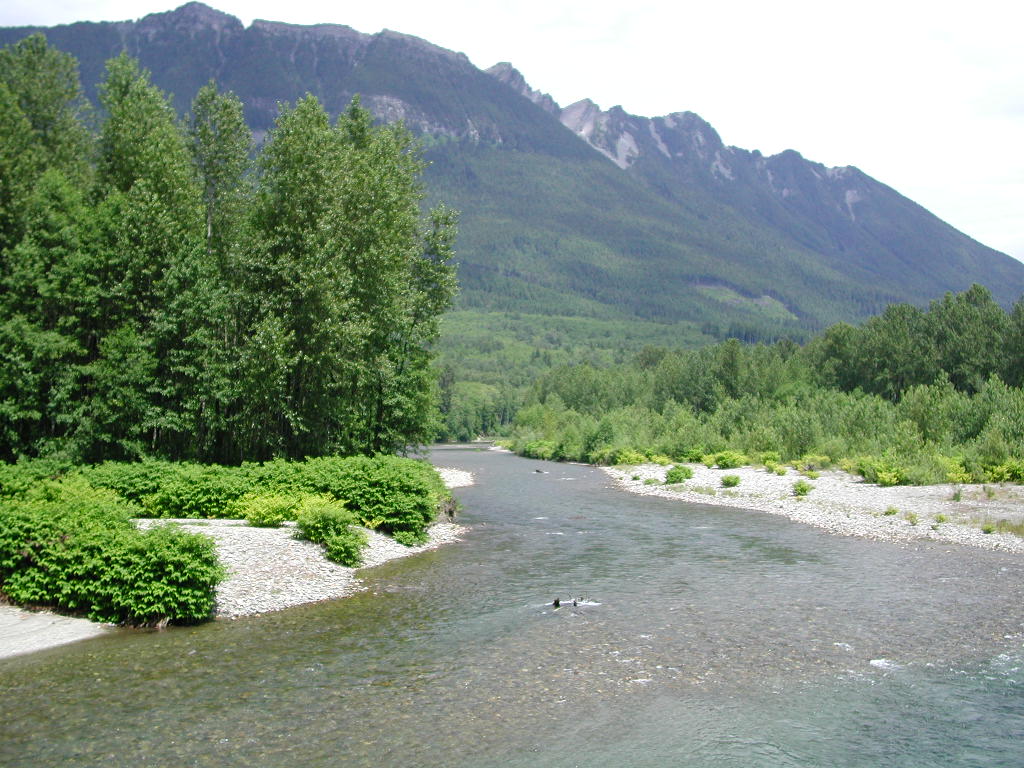 Sure glad everyone is doing habitat restoration!
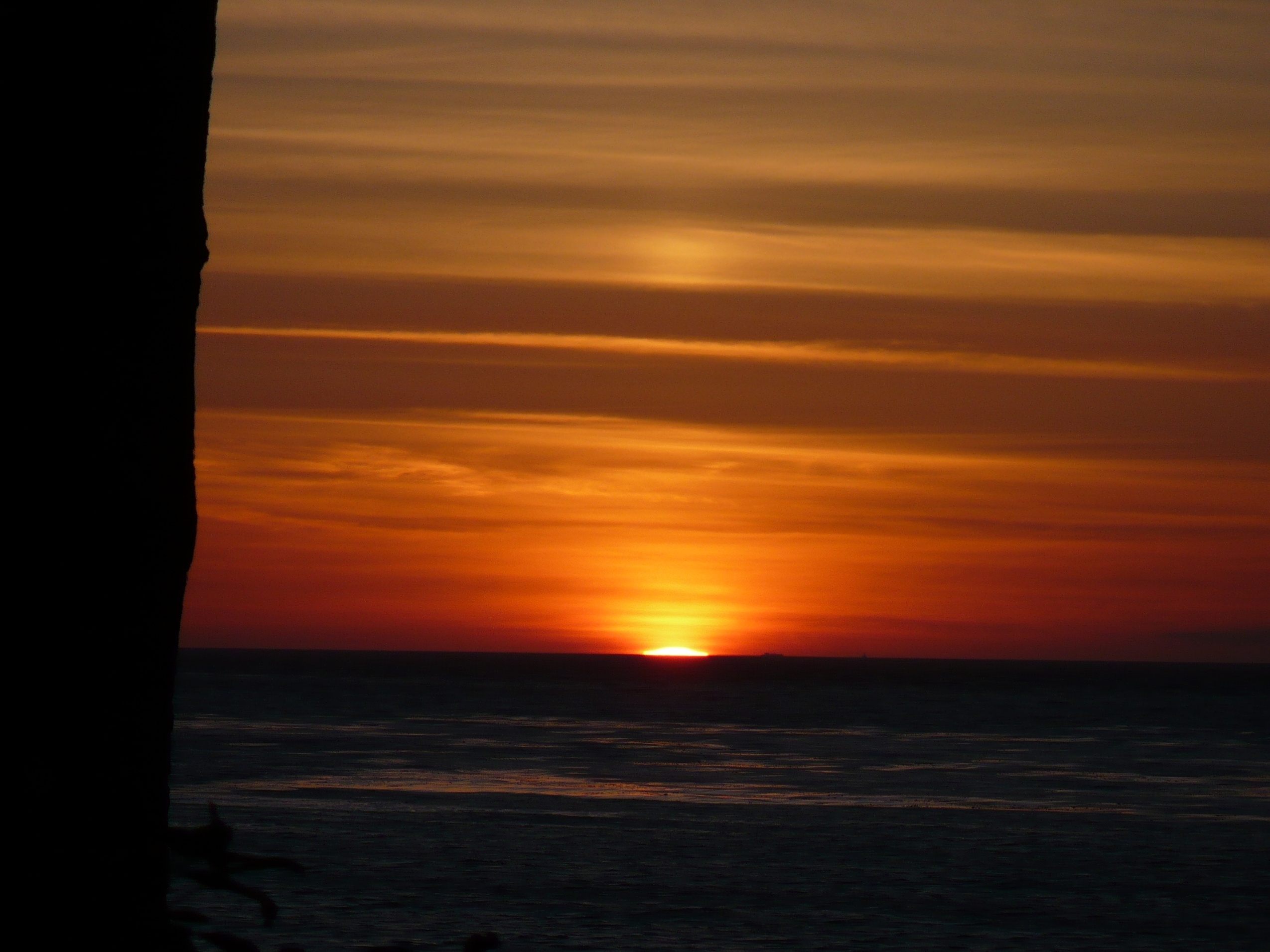 Thank you!
Hopefully Tomorrow We’ll Respect Our Rivers Instead of 
Taking Them for Granted as We Do Today!